«Межрегиональный методический центр по финансовой грамотности системы общего и среднего профессионального образования» НИУ ВШЭ-Пермь
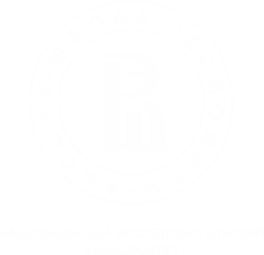 Применение элементов экономики впечатлений при формировании финансовой культуры
Чашникова Кристина Юрьевна
сотрудник Пермского ММЦ
магистр менеджмента
Пермь, 2024
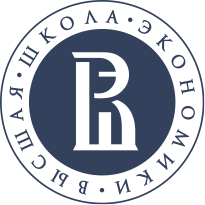 Актуальность: экономика впечатлений
1 / 37
«Сервисная экономика»
услуги и сервис


«Экономика впечатлений»
впечатления и эмоции
Исследования компаний Eventbrite и Harris:
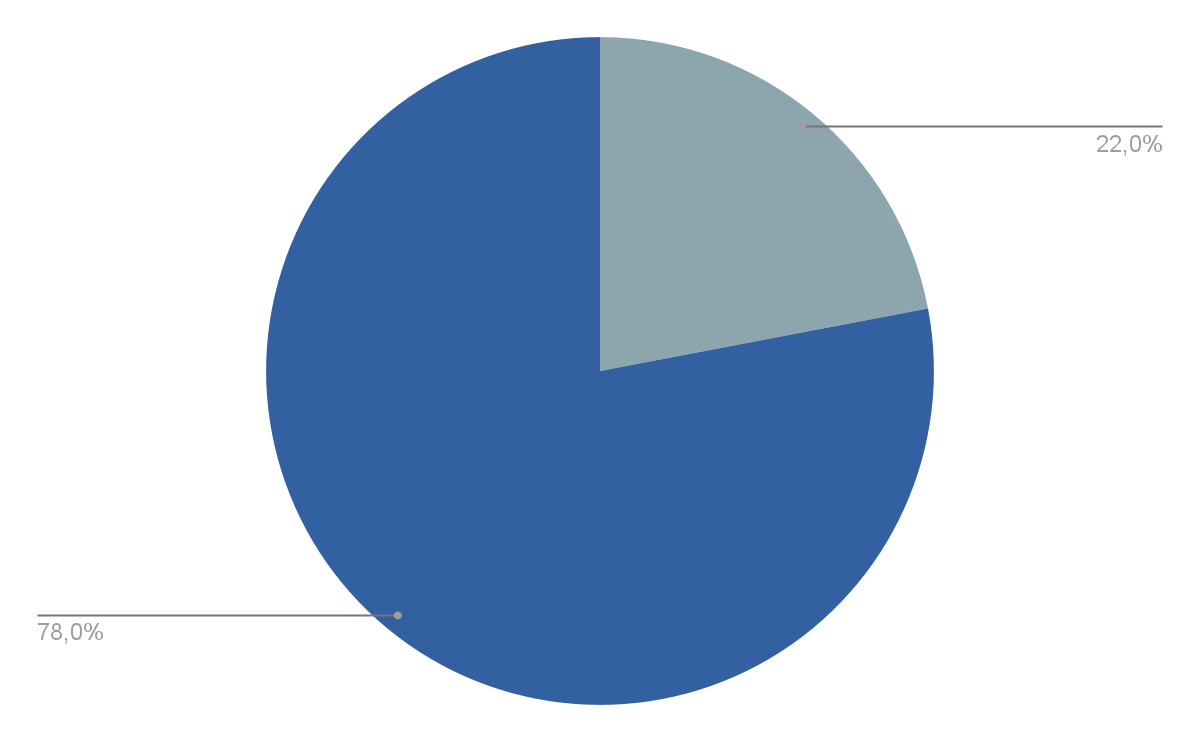 «78% миллениалов охотнее тратят деньги на впечатления, чем на вещи»
Источник: https://www.iqconsultancy.ru/articles/kak-postroit-kareru-v-industrii-vpechatleniy
влияние на социокультурную сферу
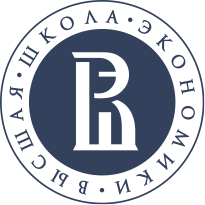 Экономика впечатлений: теория
2 / 37
– соавторы многих научных исследований, опубликованных в таких журналах как «Harvard Business Review», «The Wall Street Journal», «Strategy & Leadership», «Journal of Cost Management», «Chief Executive» и пр.

Книга «The Experience Economy: Work Is Theater & Every Business a Stage»
Переведена на 15 языков
Более 300 000 покупателей
Издана в 1999, переиздана в 2011
Впервые концептуализирован термин «Экономика впечатлений»
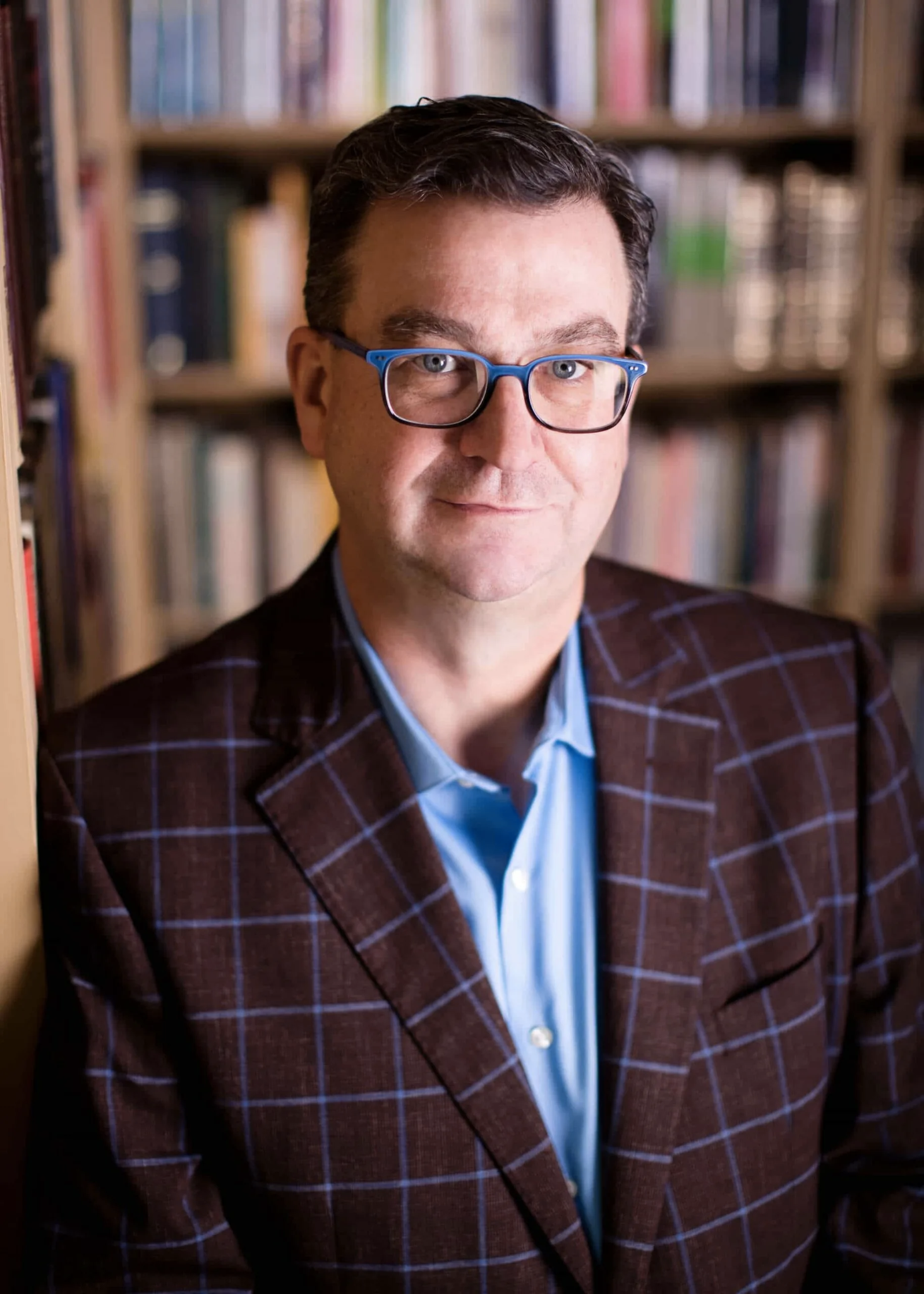 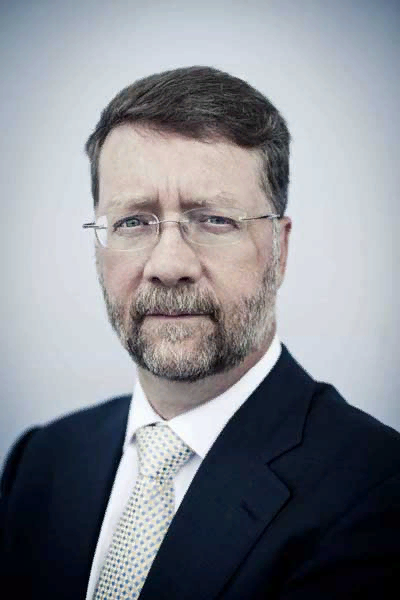 James Gilmore
Joseph Pine II
Источник фото: strategichorizons.com
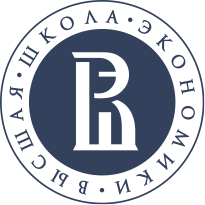 Экономика впечатлений: теория
3 / 37
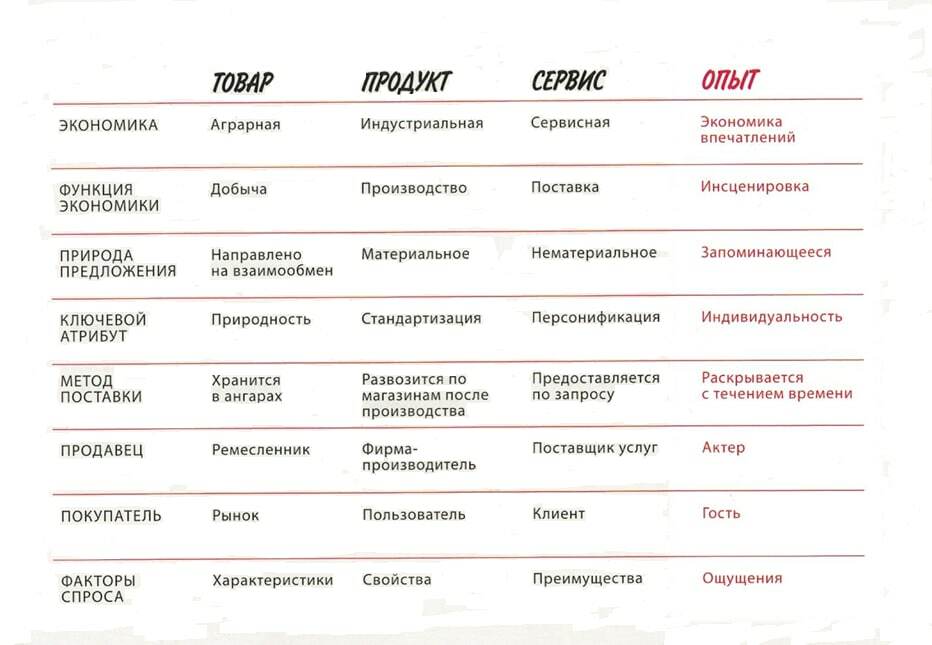 Источник фото: "ДРАМАТУРГИЯ ДИЗАЙНА" ЭЛЛЕН ЛУПТОН
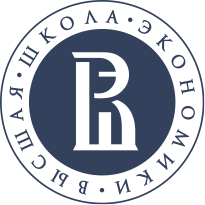 Экономика впечатлений: теория
4 / 37
Где чаще всего применяют «экономику впечатлений»?
применение экономики впечатлений в сфере туристского бизнеса
«маркетинг впечатлений» в бизнесе
элемент инновационного менеджмента и маркетинга в индустрии гостеприимства
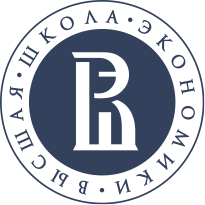 Экономика впечатлений: теория
5 / 37
4 аспекта впечатлений:
Представленные аспекты впечатлений не исключают друг друга, а напротив часто смешиваются в неповторимом сочетании и взаимно усиливают друг друга
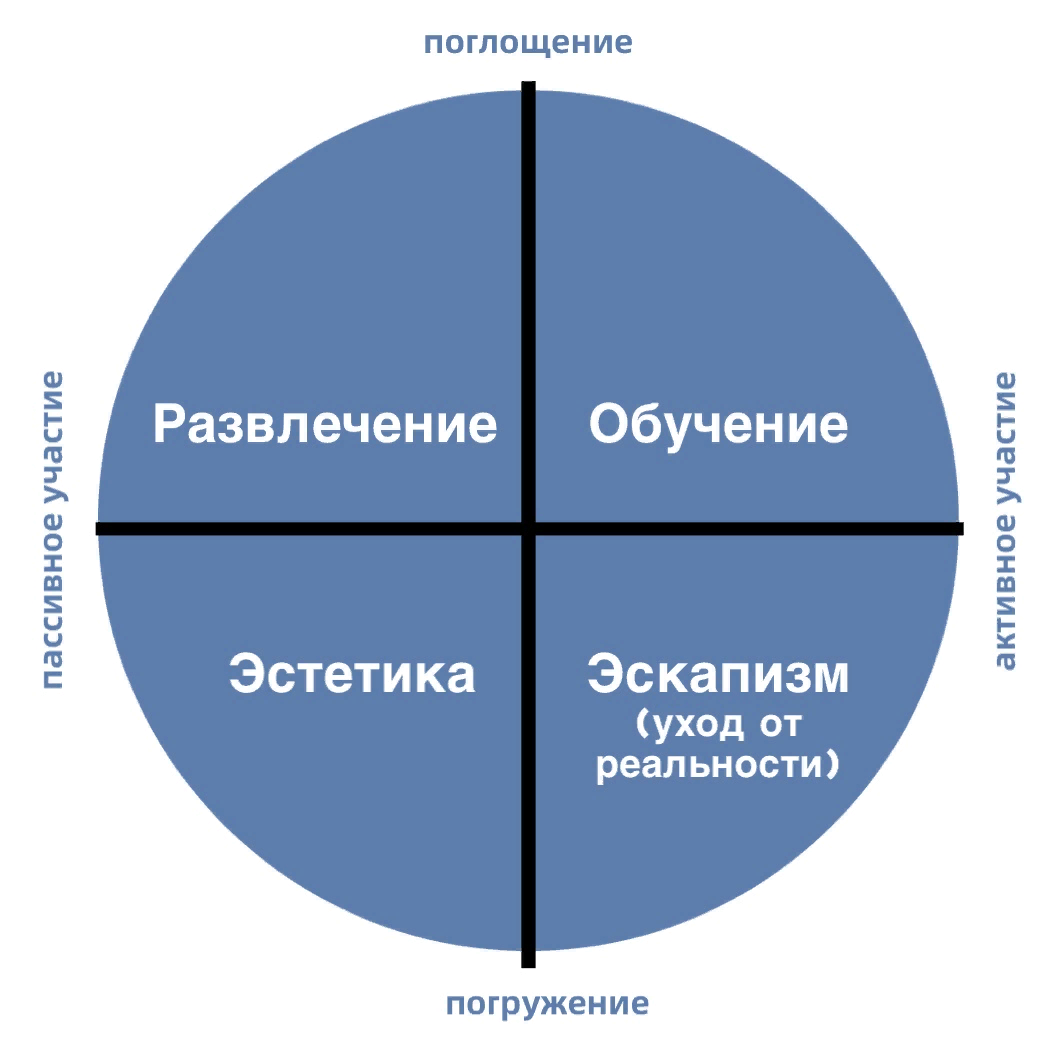 Характеристики впечатлений:
создаются «здесь и сейчас»
всегда индивидуальны
неосязаемы
создается с участием потребителя
не имеют «срока годности»
наиболее сильные впечатления включают в себя элементы всех четырех областей впечатления
Источник: Pine B.J., Gilmore J.H. The Experience Economy:  Work Is Theater & Every Business a Stage
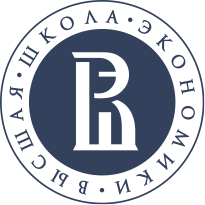 Подходы к организации впечатлений в обучении
6 / 37
Термины, обозначающие обучающие впечатления на стыке областей:
Edutainment
обучение + развлечение



удержание внимания
Eduscapist
обучение + эскапизм



смена контекста
Edusthetic
обучение + эстетика



прививание вкуса
Источник: Pine B.J., Gilmore J.H. The Experience Economy:  Work Is Theater & Every Business a Stage
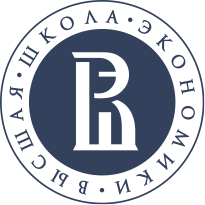 Подходы к организации впечатлений в обучении
7 / 37
Подходы к организации впечатлений в образовательной деятельности и их сопоставление с терминами из педагогики
обучение должно вовлекать в процесс ум человека (для интеллектуального образования) или тело (для физической подготовки)
вовлеченность, соучастность, интерактивность
(М.В. Кларин; И.Н. Главницкая)

зарождается новая модель обучения при которой процесс обучения должен определяться деятельными учениками
инициативная активность
(М.Г. Ермолаева)
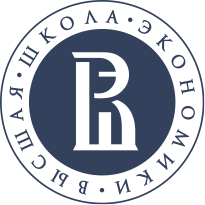 Подходы к организации впечатлений в обучении
8 / 37
Распределение педагогических методов по аспектам впечатлений
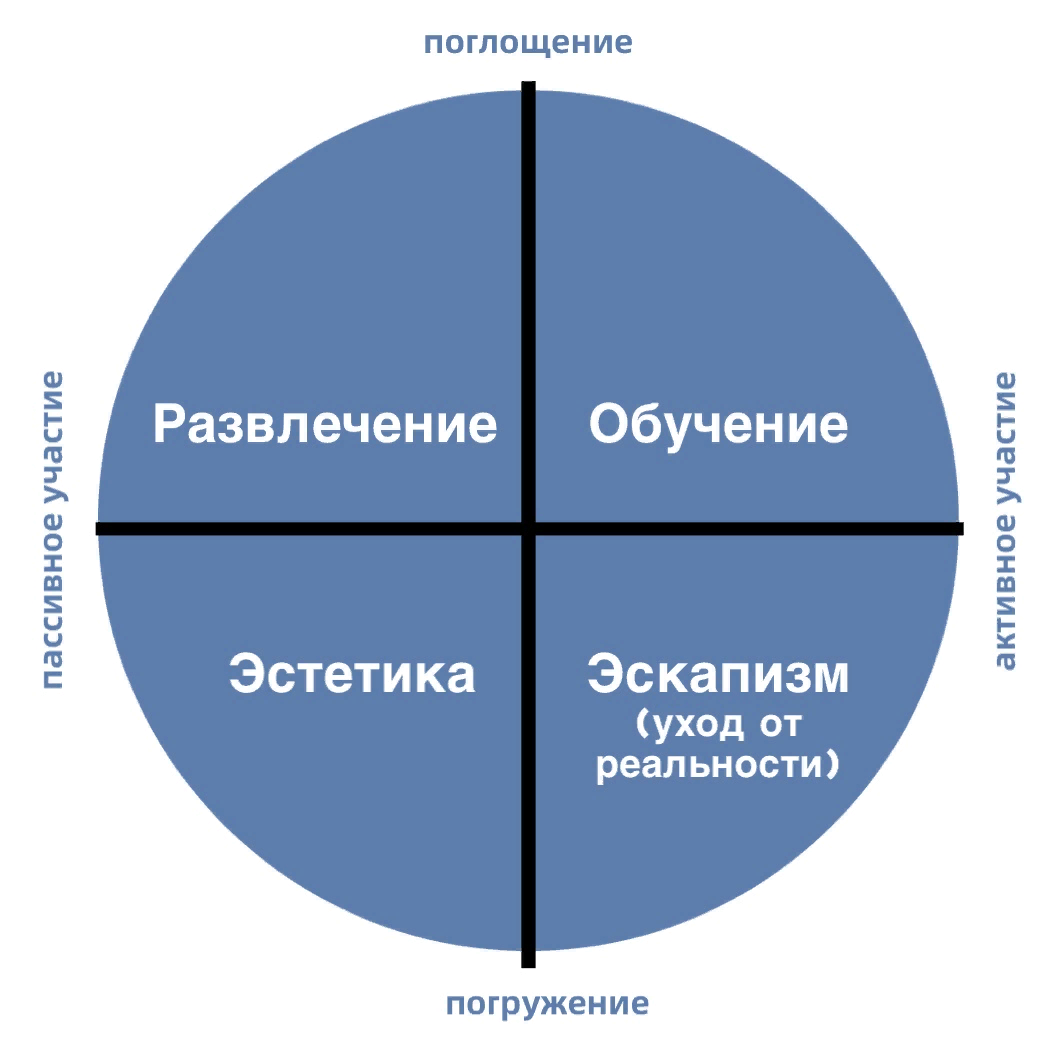 инициативная активность учеников в создании образовательной среды
формирование интереса к получению знаний
привлечение знаний извне учебников (эксперты, новости)
применение интерактивных методов
использование игровых форматов
организация получения удовольствий от обучения (возможность высказаться, применить творческие навыки)
организация уютной обстановки в классе
использование визуальных материалов (презентаций, видеороликов, инфографики, облака слов и пр.)
соучастие, вовлечение ученика в деятельность
создание измененного восприятия реальности (игры)
создание доброжелательной кооперативной обстановки
демократичная рассадка
выездные занятия
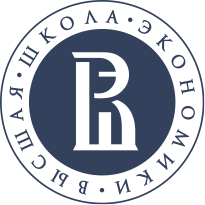 Методы «экономики впечатлений» в педагогике:
9 / 37
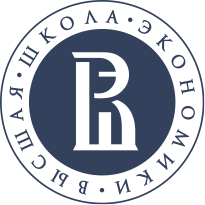 Методы, исследуемые в ВКР
10 / 37
Рассказ (лекция)
Презентации
Тестирование
Организация выступлений (докладов) учениками
Просмотр фильмов и видеороликов
Привлечение внешних экспертов по теме
Игровой формат
Решение задач
Решение кейсов
Мастер-классы
Дебаты, обсуждения, круглые столы
Посещение тематических музеев
Поездки на тематические экскурсии
Мозговой штурм
Мини-исследования и проекты
Обсуждение новостей
Практические задания
«Классические» методы обучения
Методы «экономики впечатлений», взятые из исследований в области педагогики
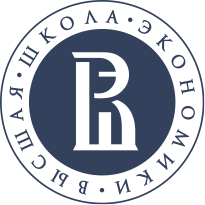 Финансовая грамотность
11 / 37
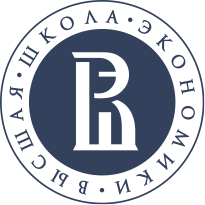 Подходы к изучению финансовой грамотности
11 / 37
Что влияет на уровень финансовой грамотности?
планирование пенсии
(A. Lusardi, O.S. Mitchell, 2017)

доступ к ресурсам и социальные сети
(A. Hung, A. Perker, J. Yoong, 2009)

качество школьного обучения
(A. Lusardi, O.S. Mitchell, 2009)

возраст, пол, доход и семейный бэкграунд
(N. Garg, S. Singh, 2011)
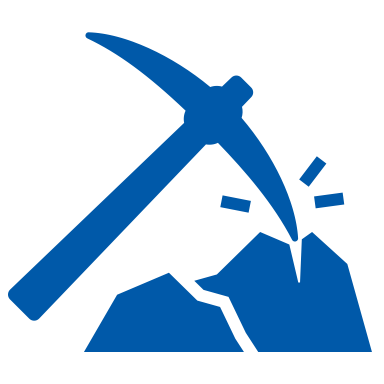 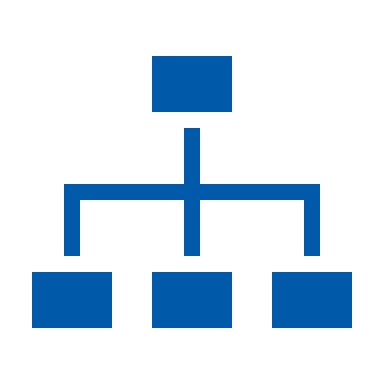 Финансовая
грамотность
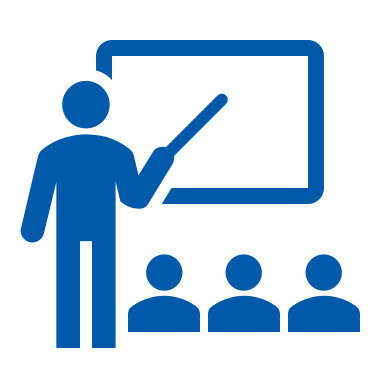 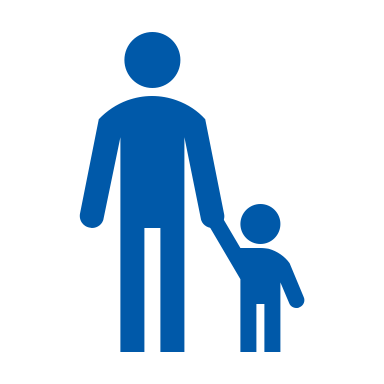 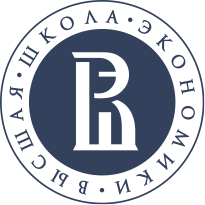 Подходы к изучению финансовой грамотности
12 / 37
На что влияет уровень финансовой грамотности?
на уровень инвестиций
(Clark, A. Lusardi, O.S. Mitchell, 2017)

на качество жизни
(A. Lusardi, O.S. Mitchell, Curto, 2010)

на уровень закредитованности,
на тенденции к сбережению
(Stango&Zienmen, 2008)
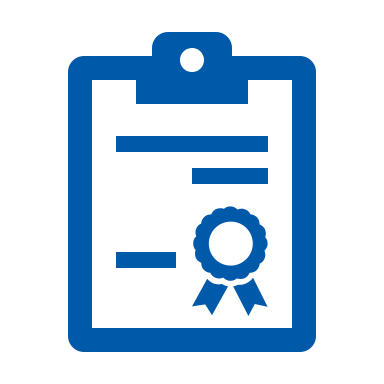 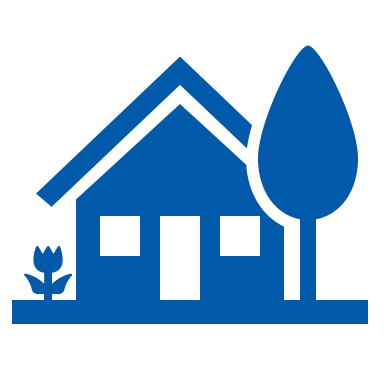 Финансовая
грамотность
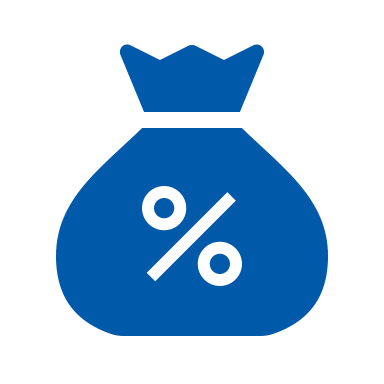 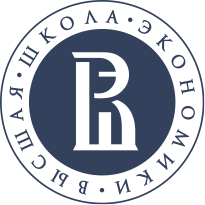 Финансовая культура
14 / 37
В Стратегии используется термин
"финансовая культура" - ценности, установки и поведенческие
практики граждан в финансовой сфере, зависящие от воспитания,
уровня финансовой грамотности, опыта принятия финансовых решений, уровня развития финансового рынка и общественных институтов.
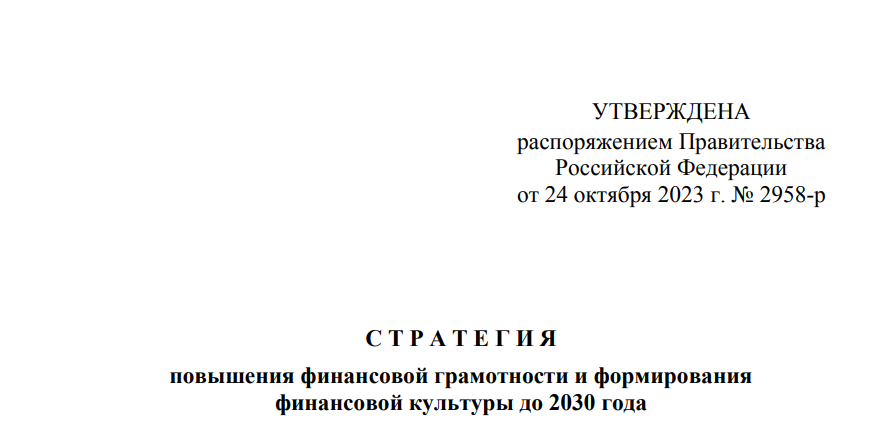 При формировании финансовой культуры важно сделать акцент на создании финансово грамотных паттернов поведения
Российские кейсы применения методов «экономики впечатлений» при формировании финансовой культуры
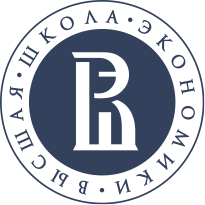 15 / 37
Рассматриваем такие инструменты как:
Ролики, мультфильмы и подкасты для детей
Настольные игры
Тематические медиа
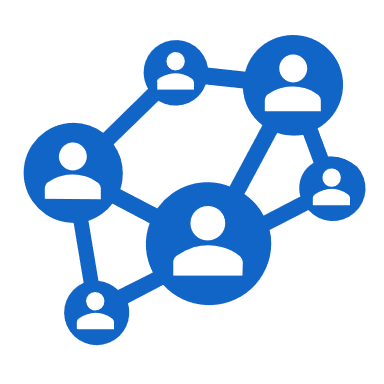 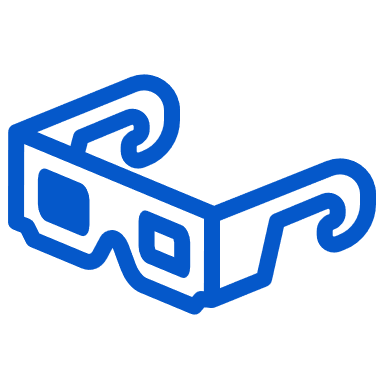 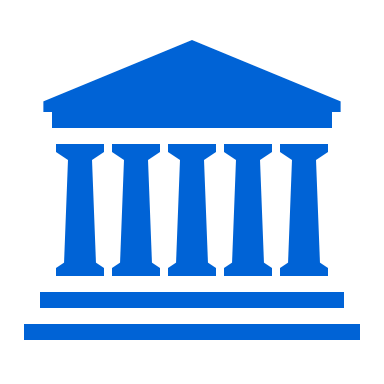 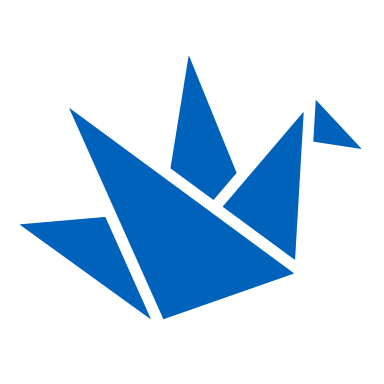 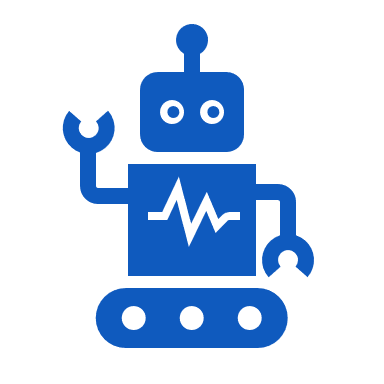 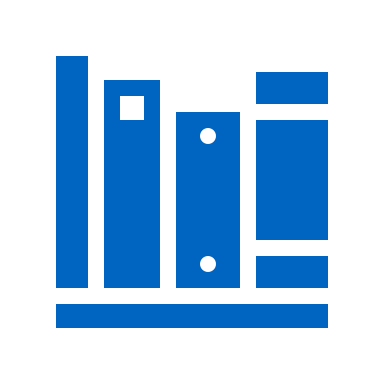 Классическая и детская литература
Компьютерные и мобильные игры
Тематические музеи
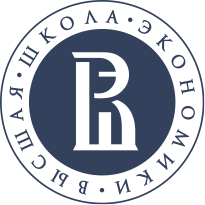 Классическая литература (Edutainment)
16 / 37
Классика «экономики впечатлений» в финансовой грамотности:
Мошенничество
Стратегическое планирование
Сберегательное поведение
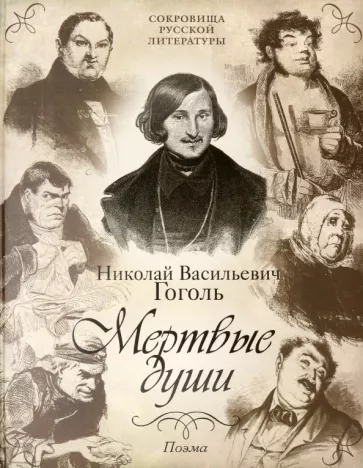 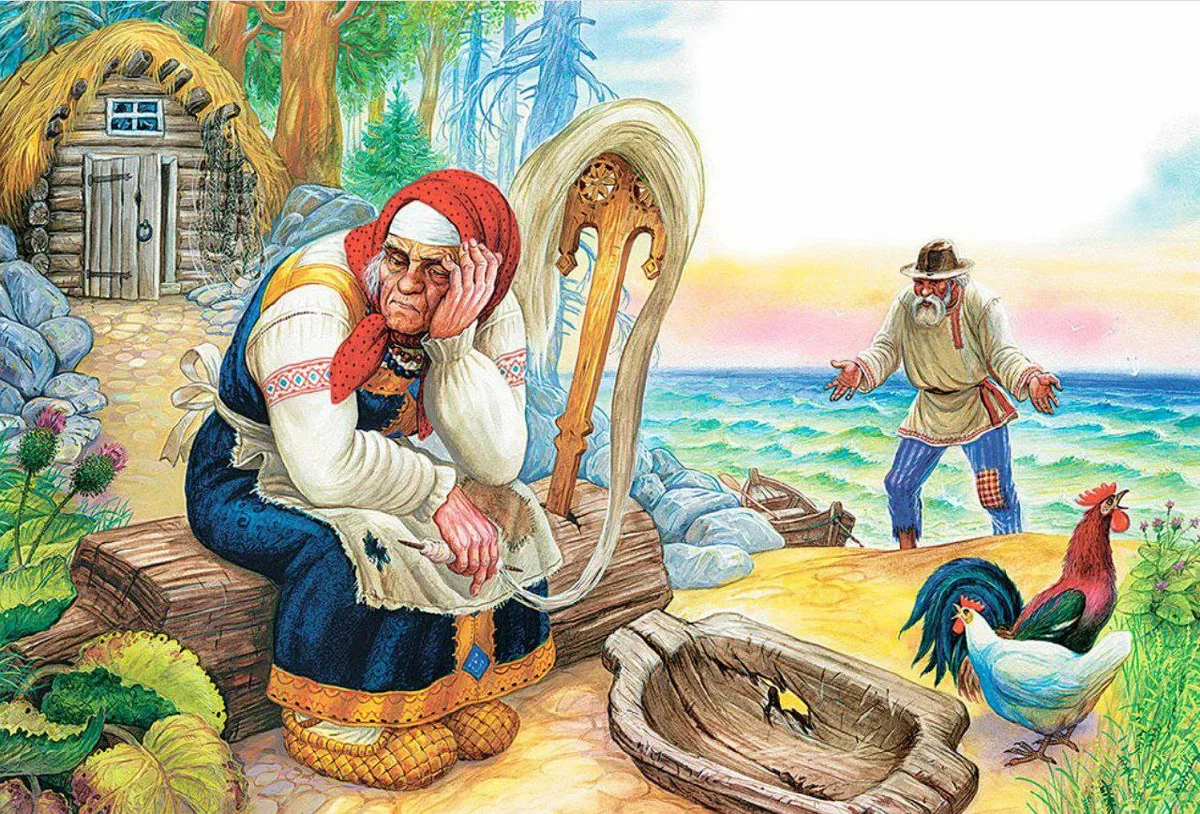 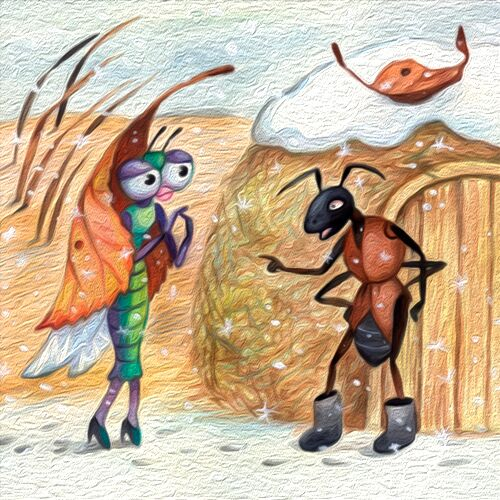 Крылов И.А.
Басня «Стрекоза и муравей»
Гоголь Н.В.
«Мертвые души»
Пушкин А.С.
«Сказка о рыбаке и рыбке»
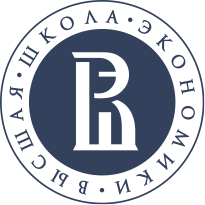 Классическая литература (Edutainment)
17 / 37
Классика «экономики впечатлений» в финансовой грамотности:
Неразумное ведение семейного бюджета Любовью Раневской
Разумное ведение личного бюджета Алексеем Вронским
Неразумное ведение семейного бюджета родителями Ассоль
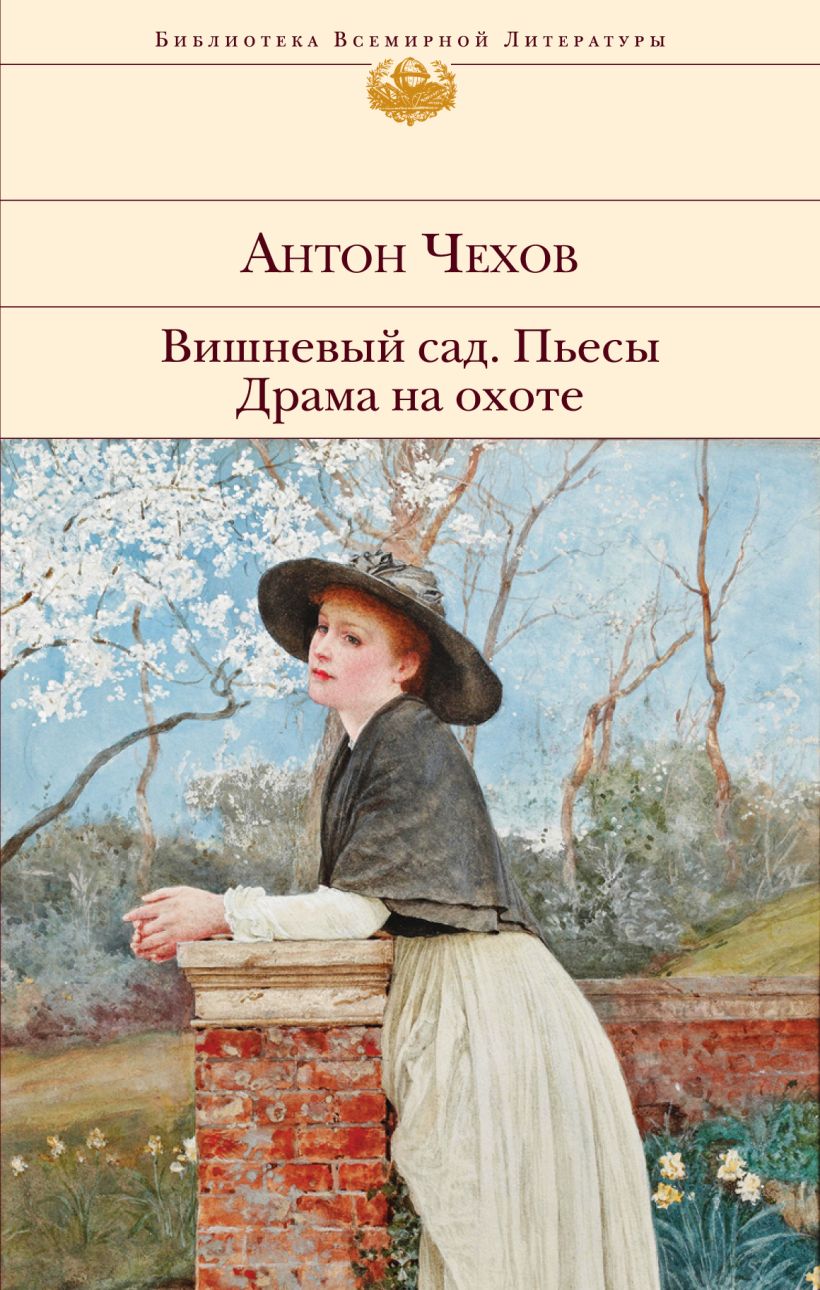 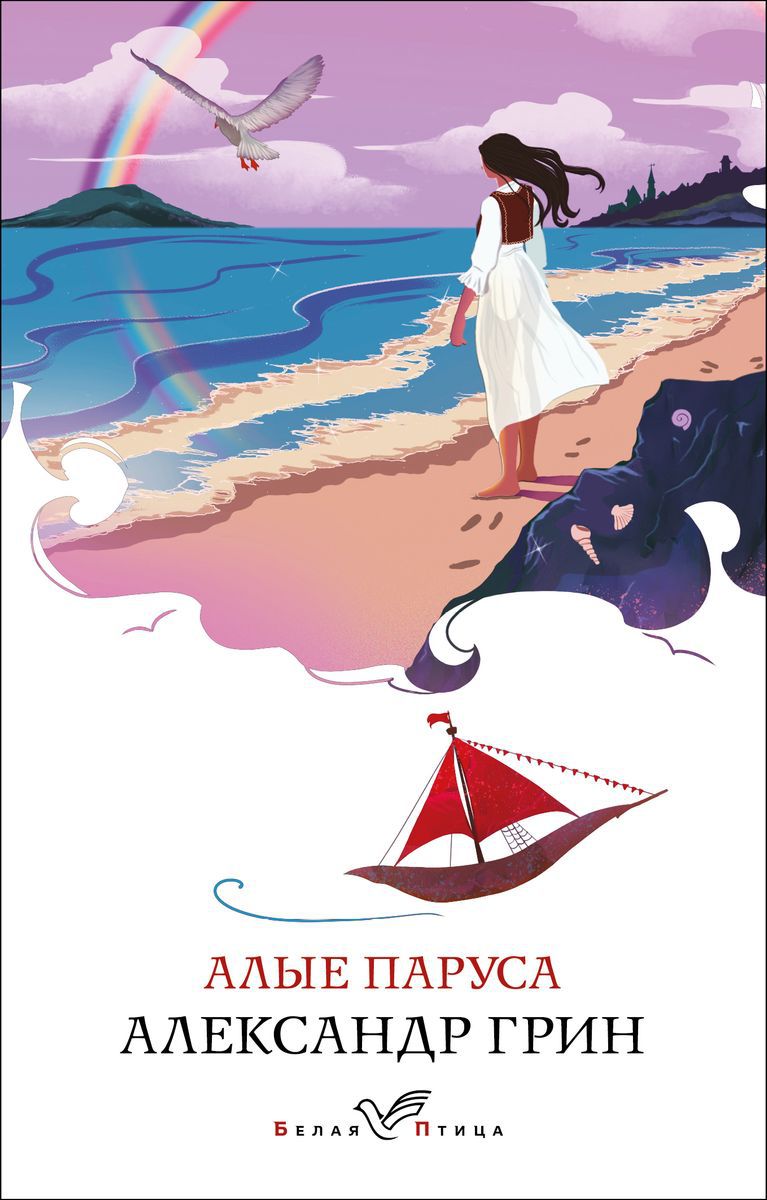 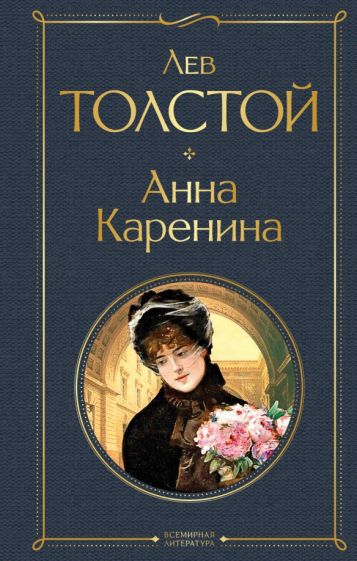 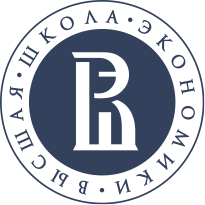 Классическая литература (Edutainment)
18 / 37
Влияние обучения финансовой грамотности в детстве на финансовое поведение во взрослом возрасте
Стремление получить деньги «здесь и сейчас»
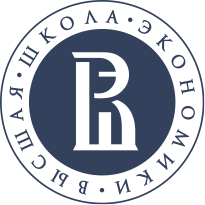 Детская литература (Edutainment)
19 / 37
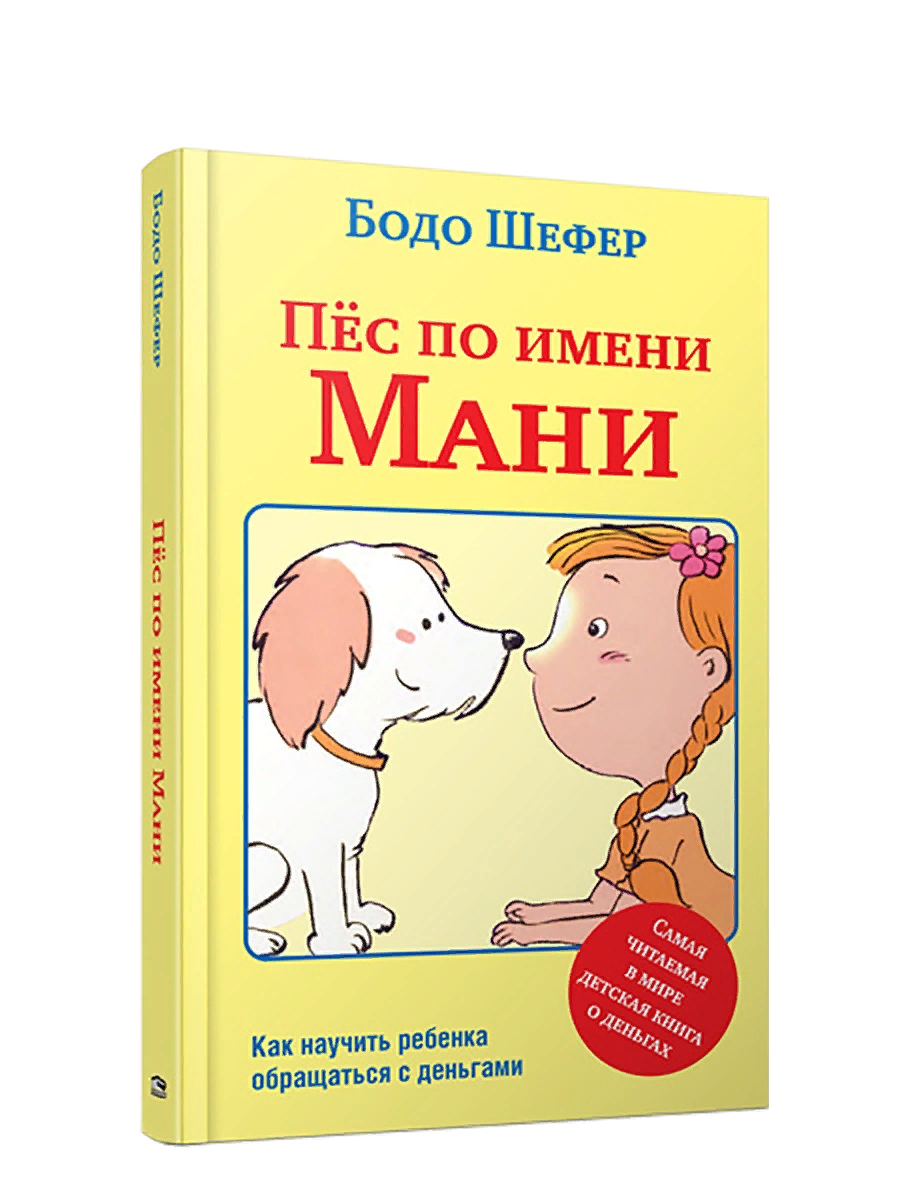 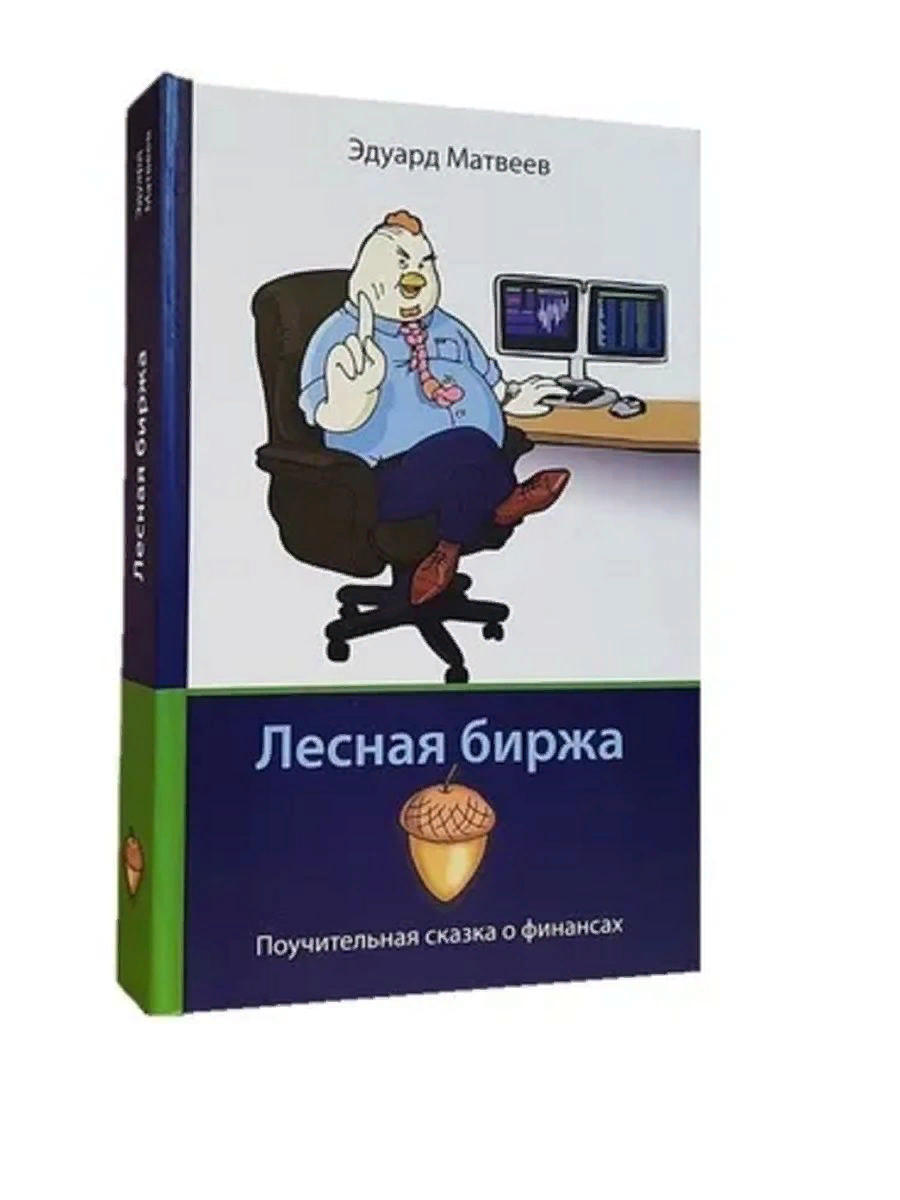 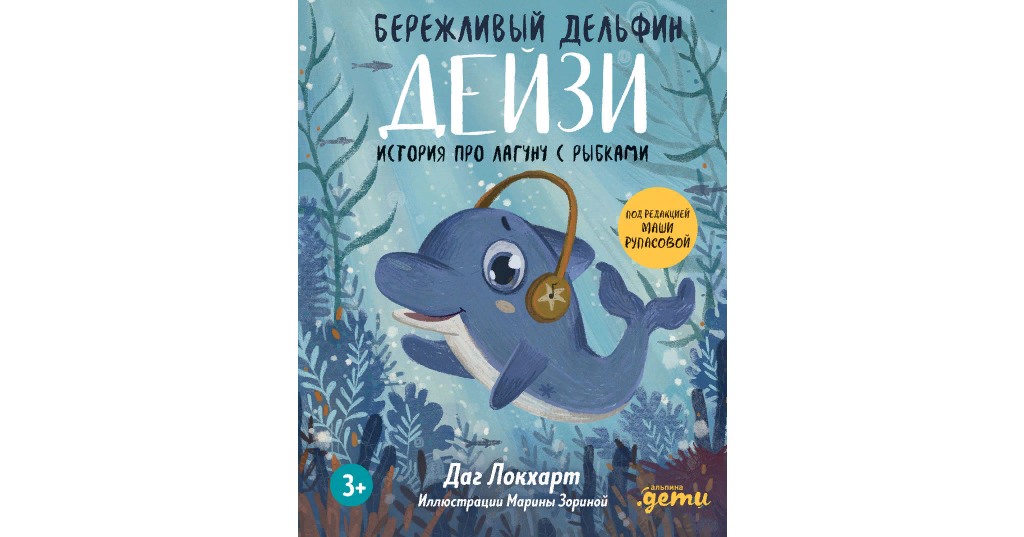 Бодо Шефер
«Пес по имени Мани»
Матвеев Э.В.
«Лесная биржа»
Даг Локхарт
«Бережливый Дельфин Дейзи. История про лагуну с рыбками»
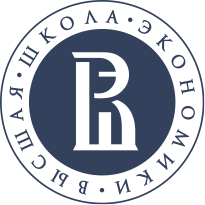 Детская литература (Edutainment)
20 / 37
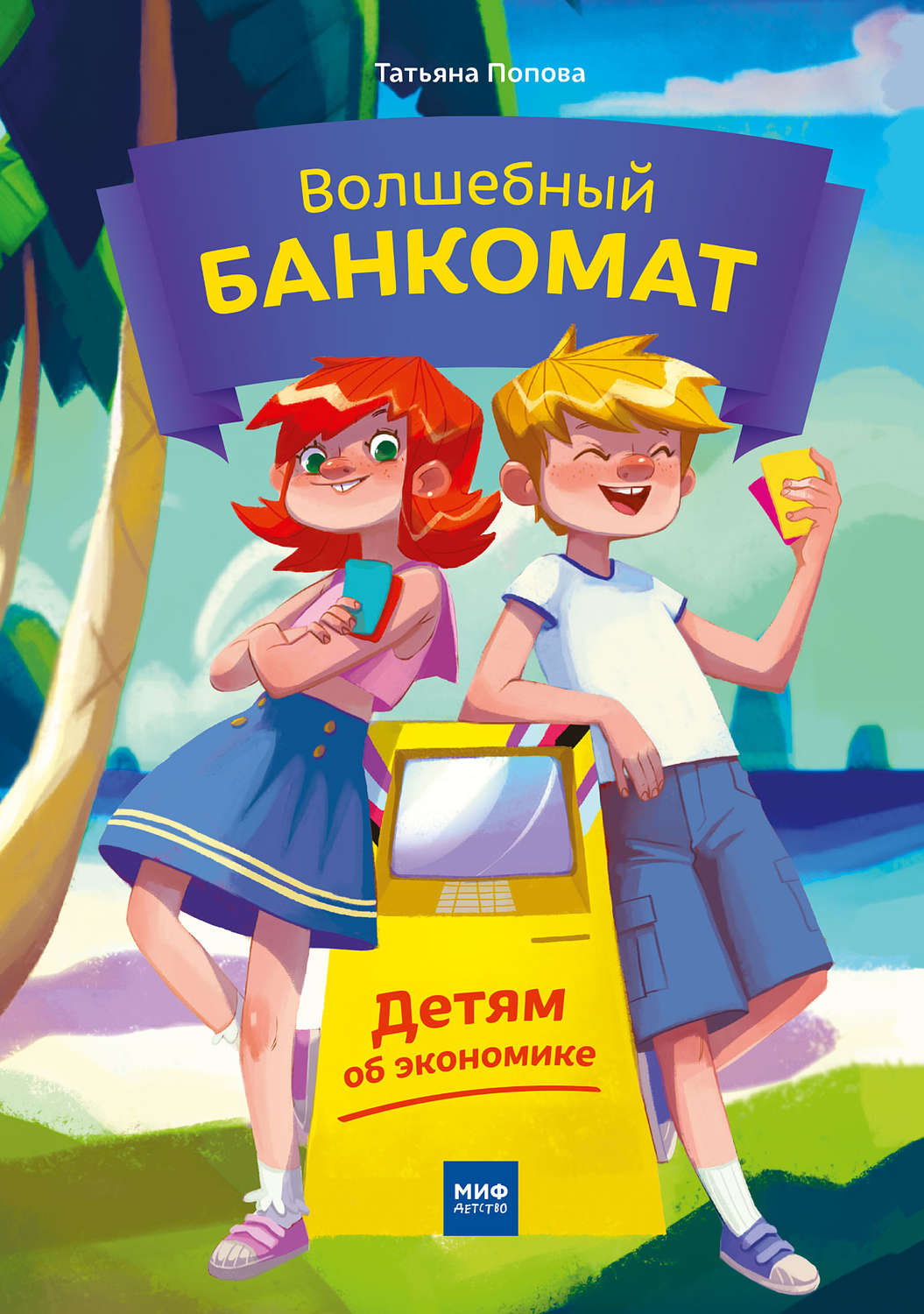 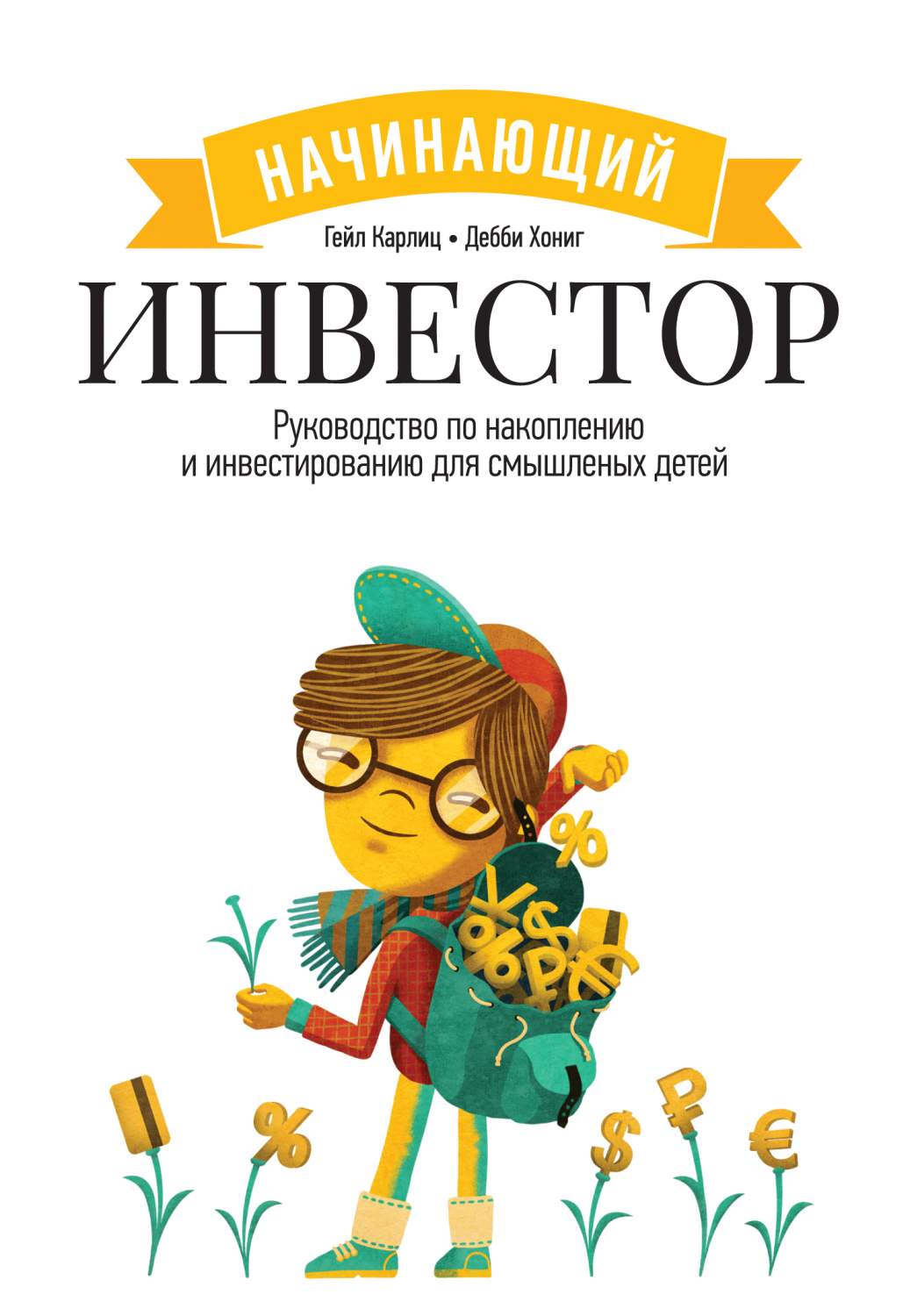 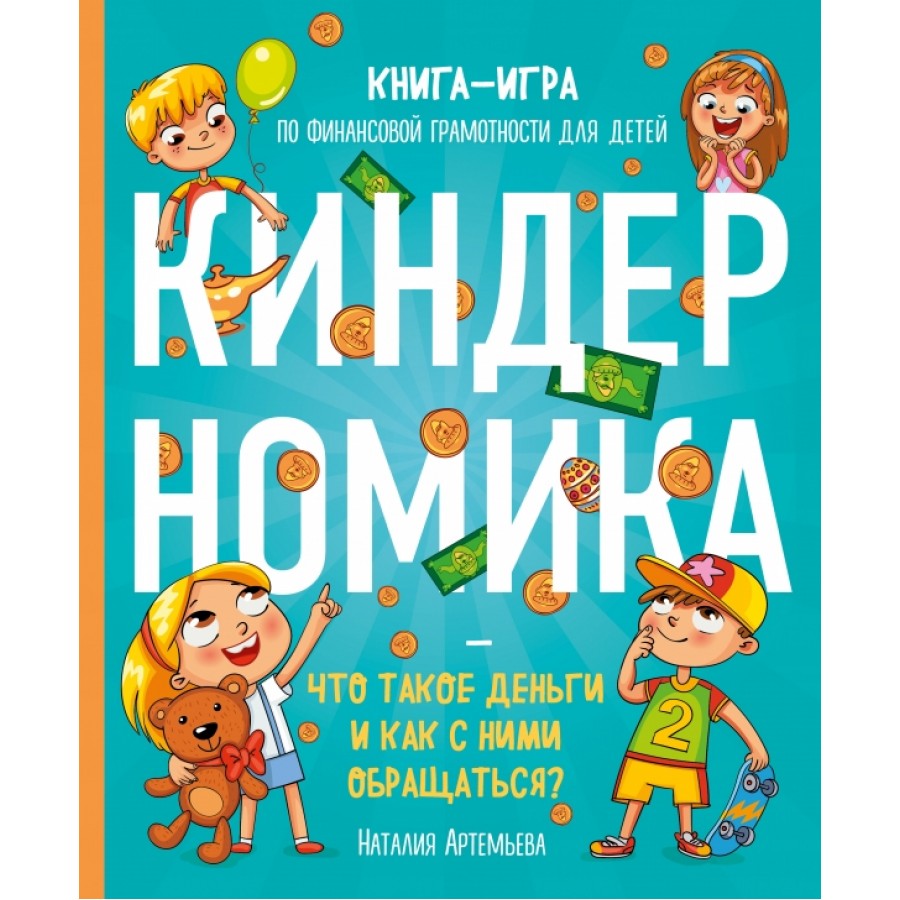 Татьяна Попова
«Волшебный банкомат. Детям об экономике»
Гейл Карлиц и Дебби Хониг
«Начинающий инвестор. Руководство по накоплению и инвестированию для смышленых детей»
Наталия Артемьева
«Книга-игра по финансовой грамотности для детей Киндерномика. Что такое деньги и как с ними обращаться?»
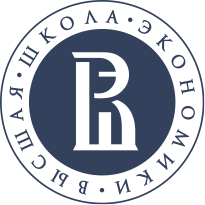 Детская литература (Edutainment)
21 / 37
Неужели нужно столько читать?
Вне зависимости от типа литературы, будь то классическое произведение из школьной программы или тематические развивающие книги, эксперты акцентируют внимание на необходимости проведения рефлексии и обсуждения прочитанного детьми материала с родителями или преподавателями. Данный метод хорошо применим как в домашнем обучении ребенка, так и может быть успешно интегрирован в школьную образовательную программу.
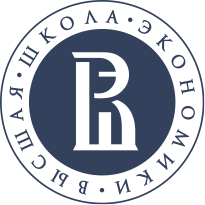 Игры (Eduscapist)
22 / 37
Использование игровых технологий обеспечивает выполнение ряда функций
побуждает к самообразованию
стимулирует умственную активность
придает живой характер знанию
повышает интерес к поиску новой информации
Помимо того, что процесс получения знаний во время игровой деятельности маскируется под увлекательное времяпрепровождение, финансовые игры имеют низкий порог вхождения и не требуют от игроков обязательной теоретической подготовки в теме.
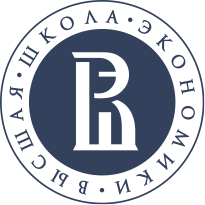 Настольные игры (Eduscapist)
23 / 37
Монополия
Чарльз Дэрроу, 1934г.
Мачи Коро
Масао Суганумой, 2012г.
Денежный поток
Роберт Кийосаки, 1993г.
LibertEx
 Илья Волков и Дмитрий Кибкало, 2014г.
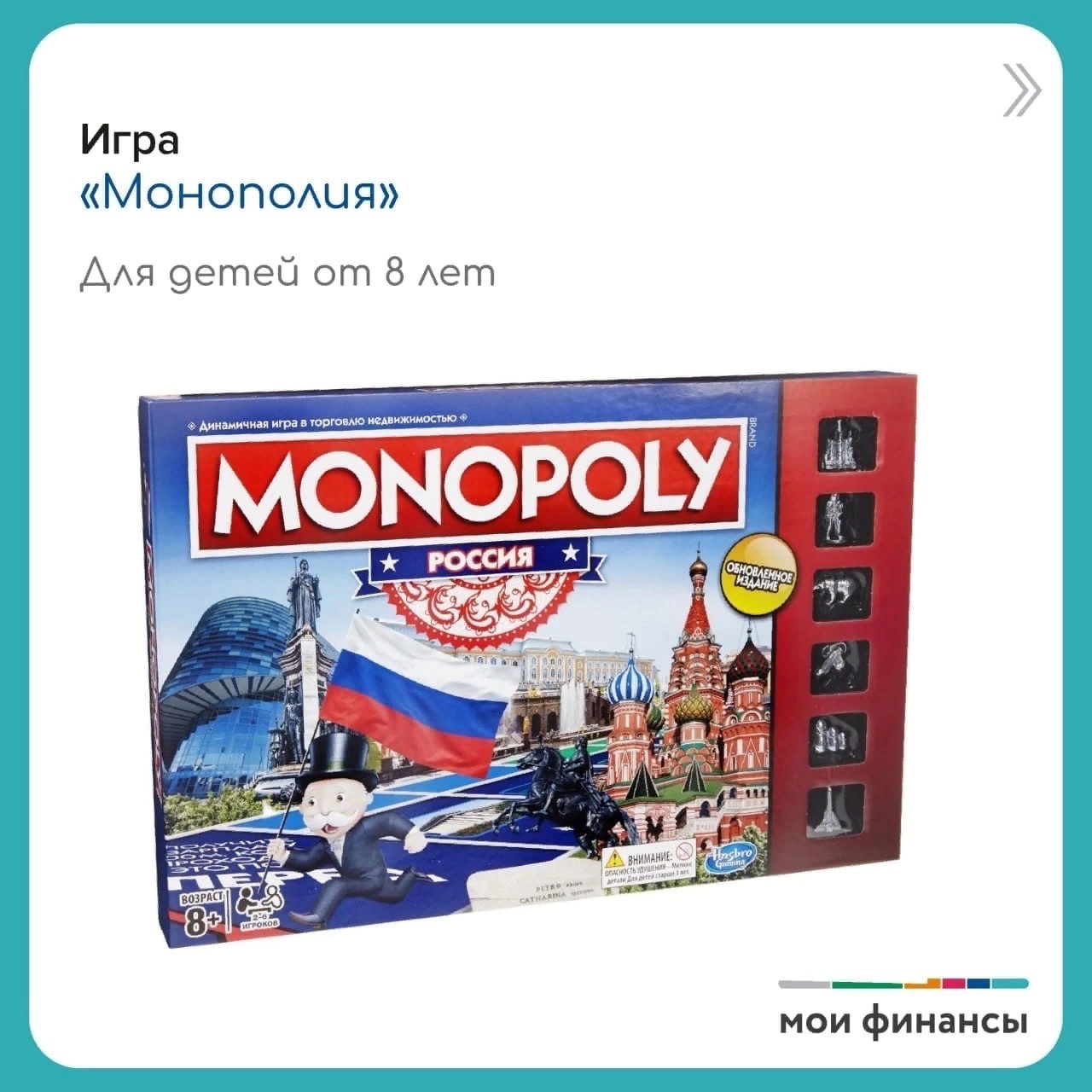 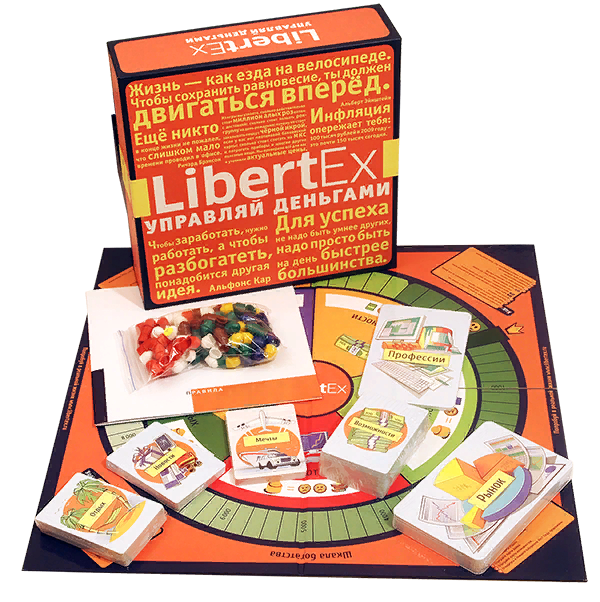 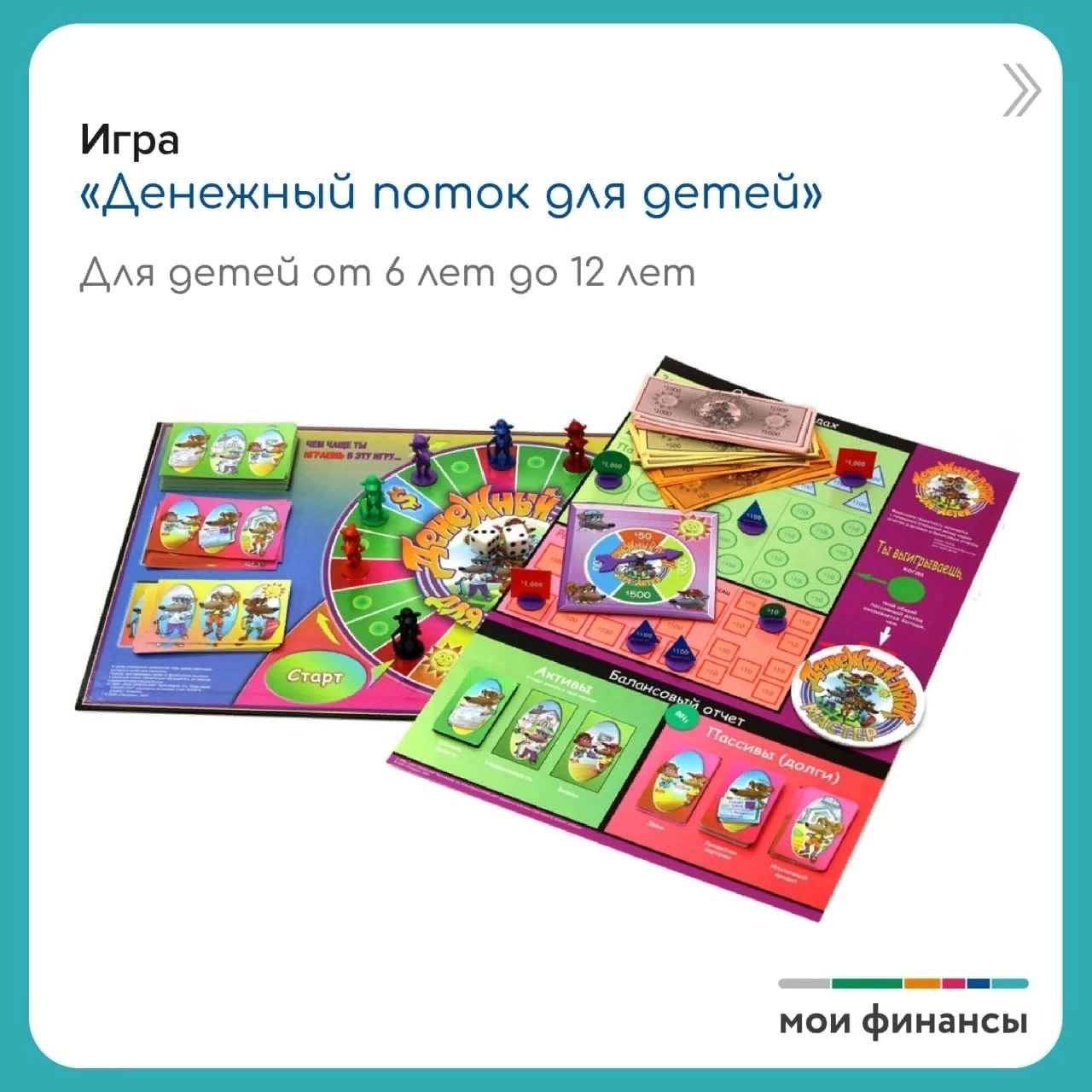 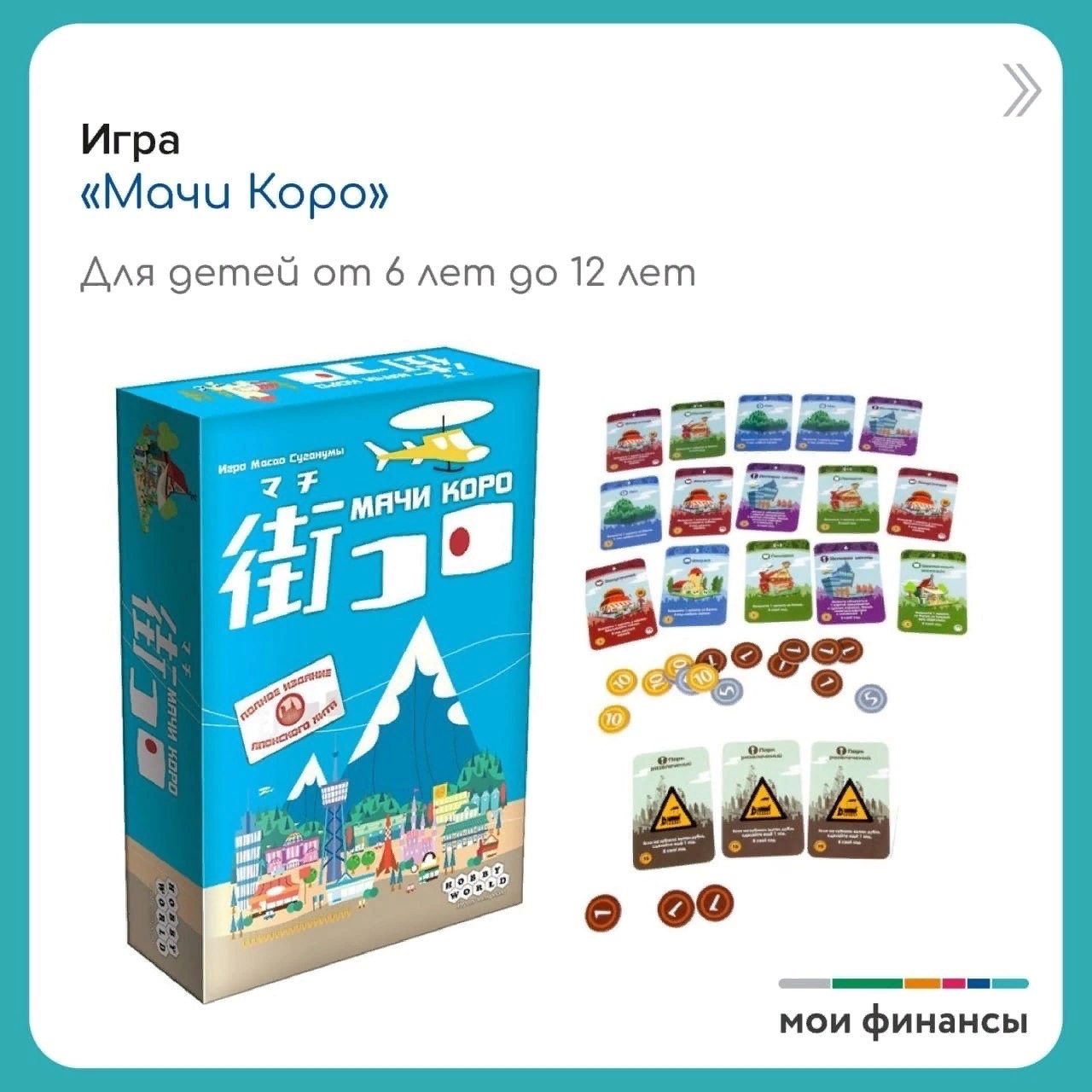 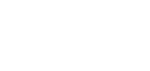 – обращение с деньгами
– принципы инвестирования в недвижимость и получение аренды
– совершение коммерческих сделок (договоренности о покупке, выкупе т продаже недвижимости с другими игроками)
– управление личными финансами
– навыки инвестирования и пассивного заработка
– совершение коммерческих сделок– мышление “богатых людей”
– зарабатывание денег
– навыки инвестирования
– стратегическое мышление
– отношение к деньгам как к рабочему инструменту
– принципы использования кредитных и депозитных программ
– прогнозирование изменений на основании котировок акций
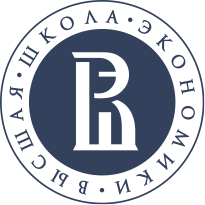 Обучающие игры (Eduscapist)
24 / 37
Благотворительный фонд Сбербанка «Вклад в будущее»
Материалы и методические наработки по играм и игровым занятиям на тему финансовой грамотности
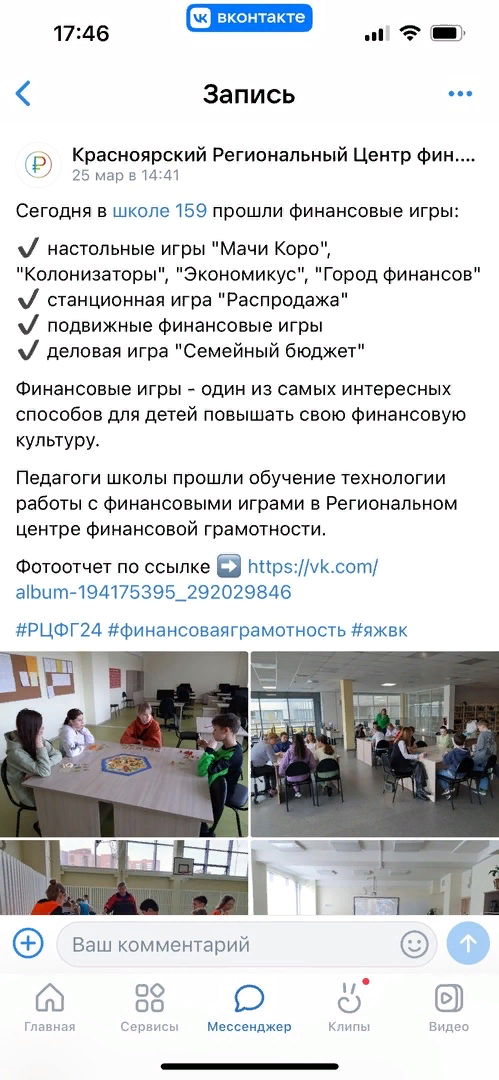 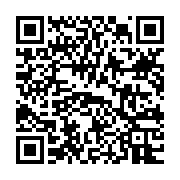 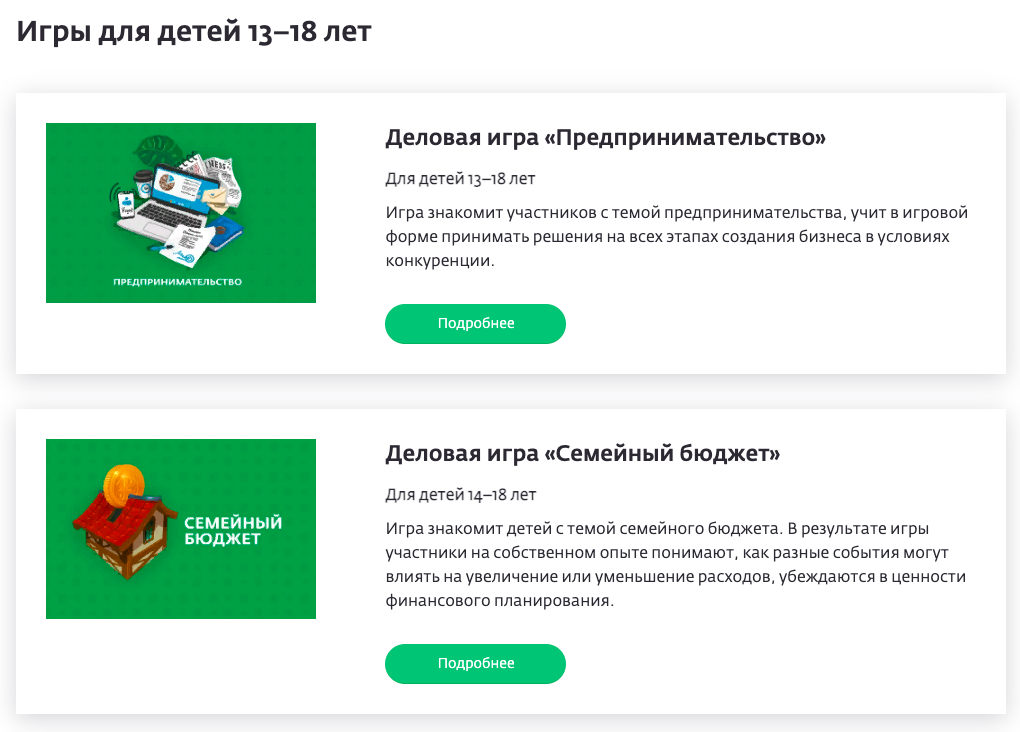 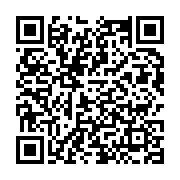 Применение на практике (г.Красноярск)
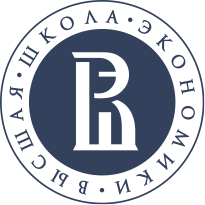 Обучающие игры (Eduscapist)
25 / 37
Благотворительный фонд Сбербанка «Вклад в будущее»
Игра-стимулятор «Вклад»
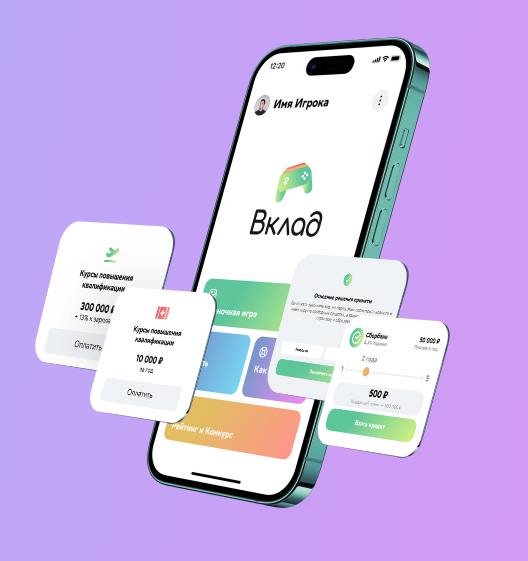 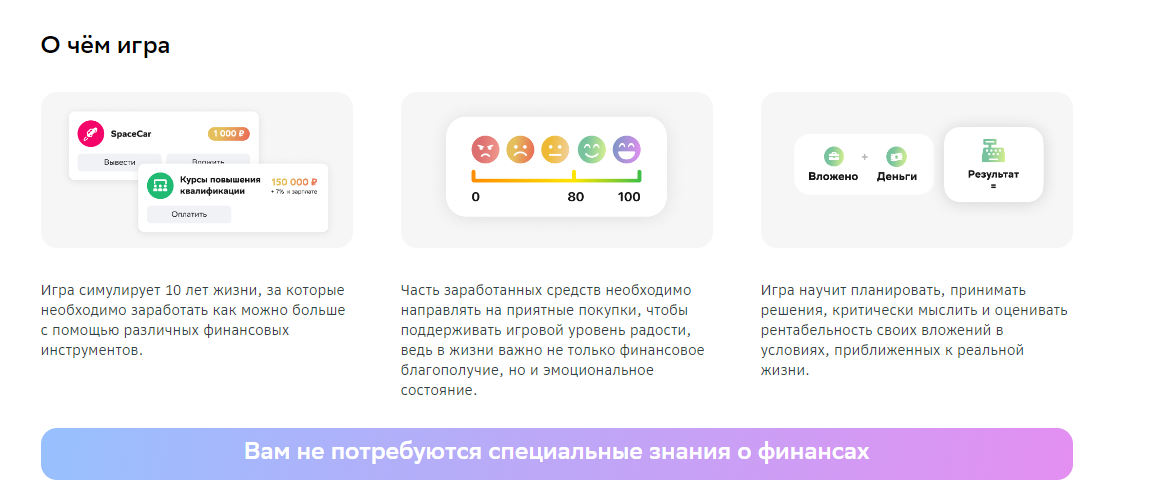 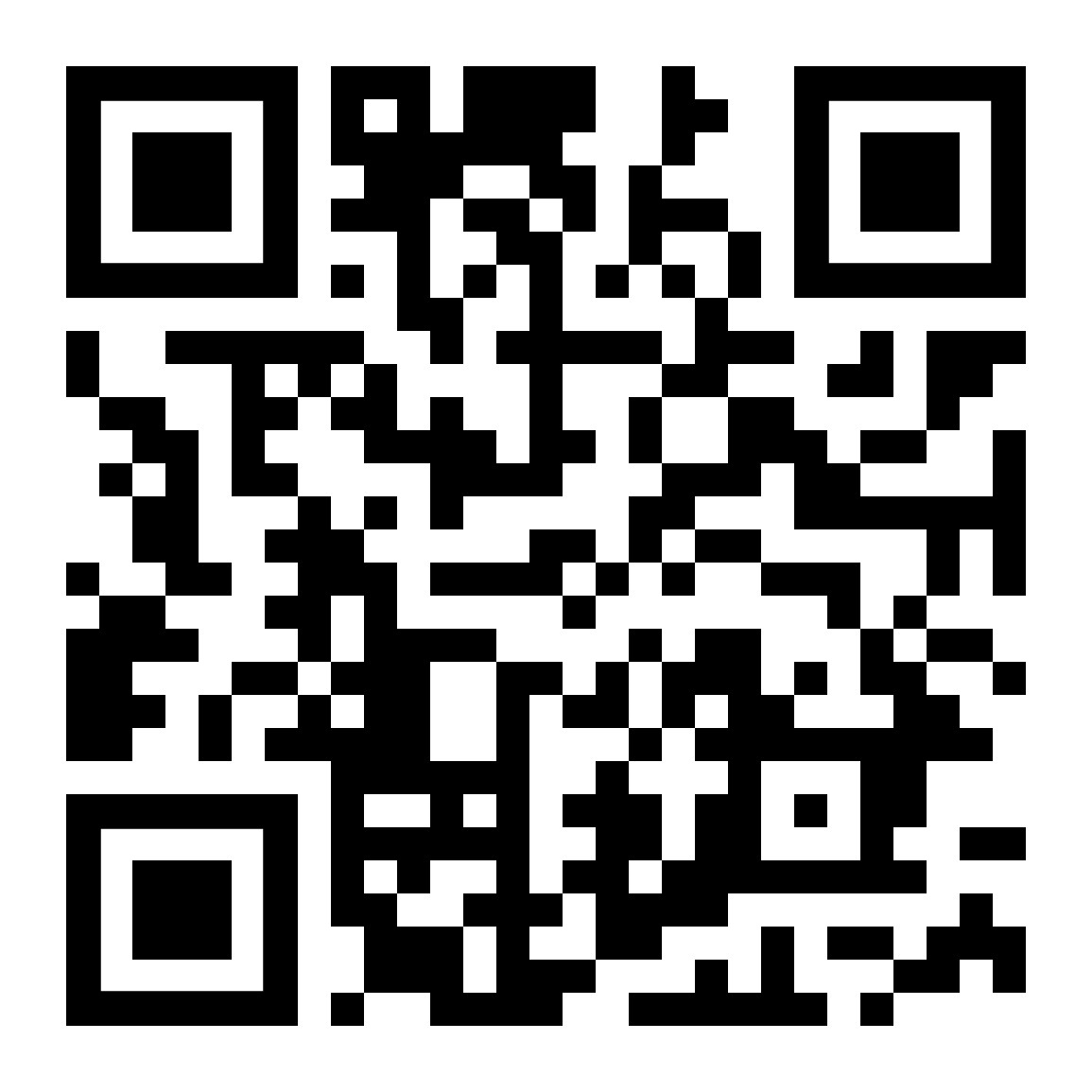 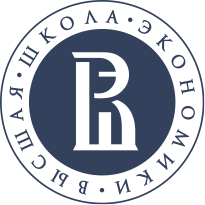 Компьютерные и мобильные игры (Eduscapist)
26 / 37
‎Три Кота: 
Финансы для Детей
Космический детектив: загадка семи банкнот
Тайна потерянной копилки
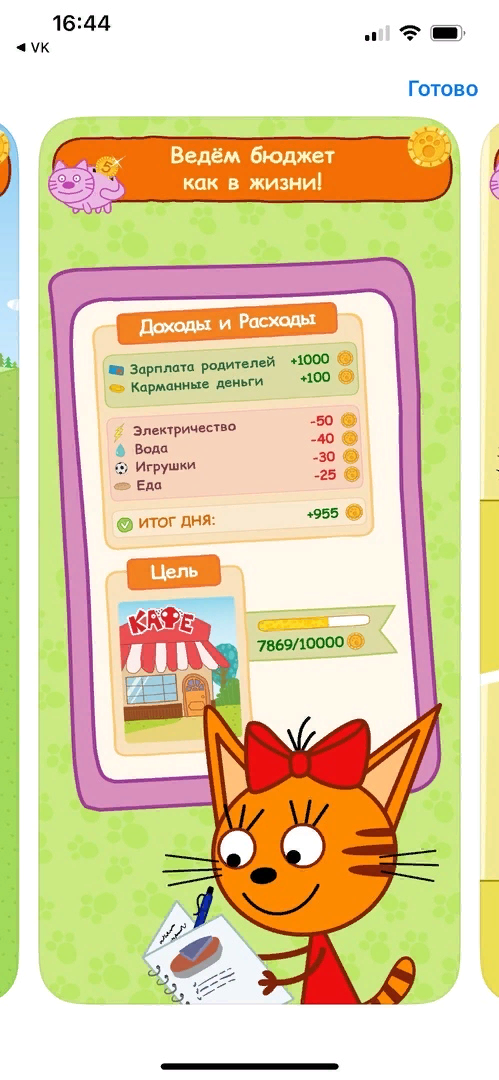 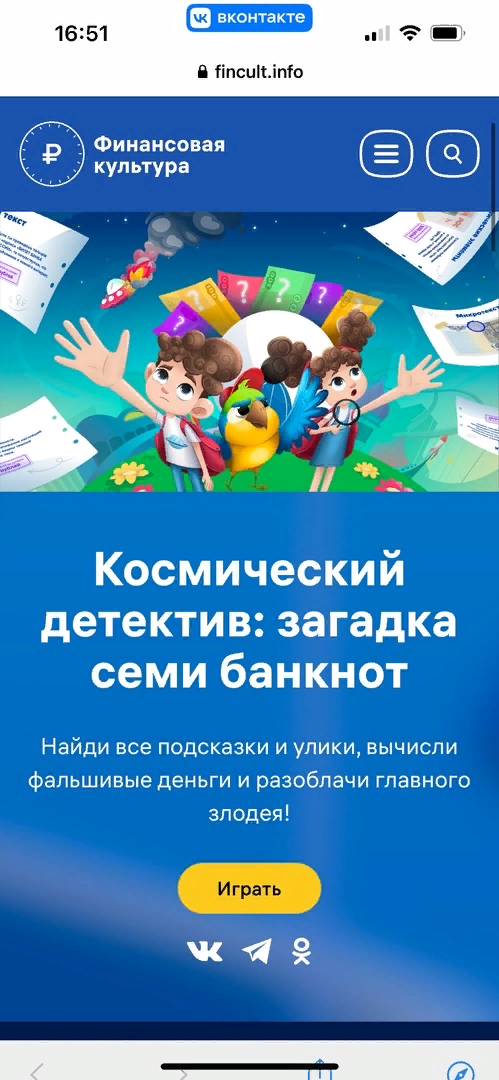 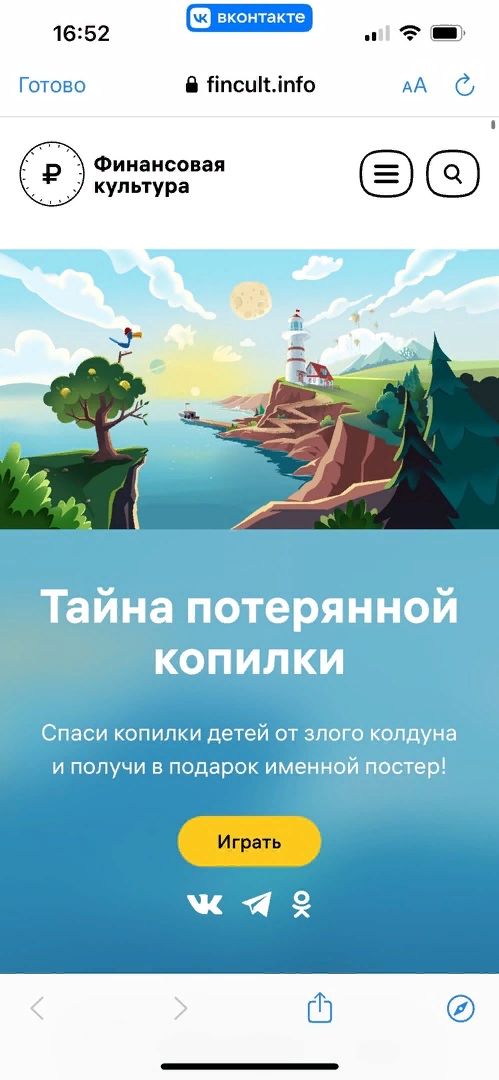 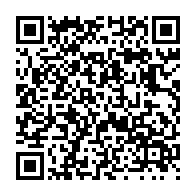 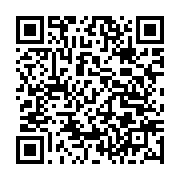 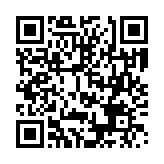 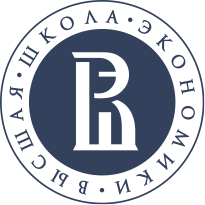 Ролики, мультфильмы и подкасты для детей (Edutainment)
27 / 37
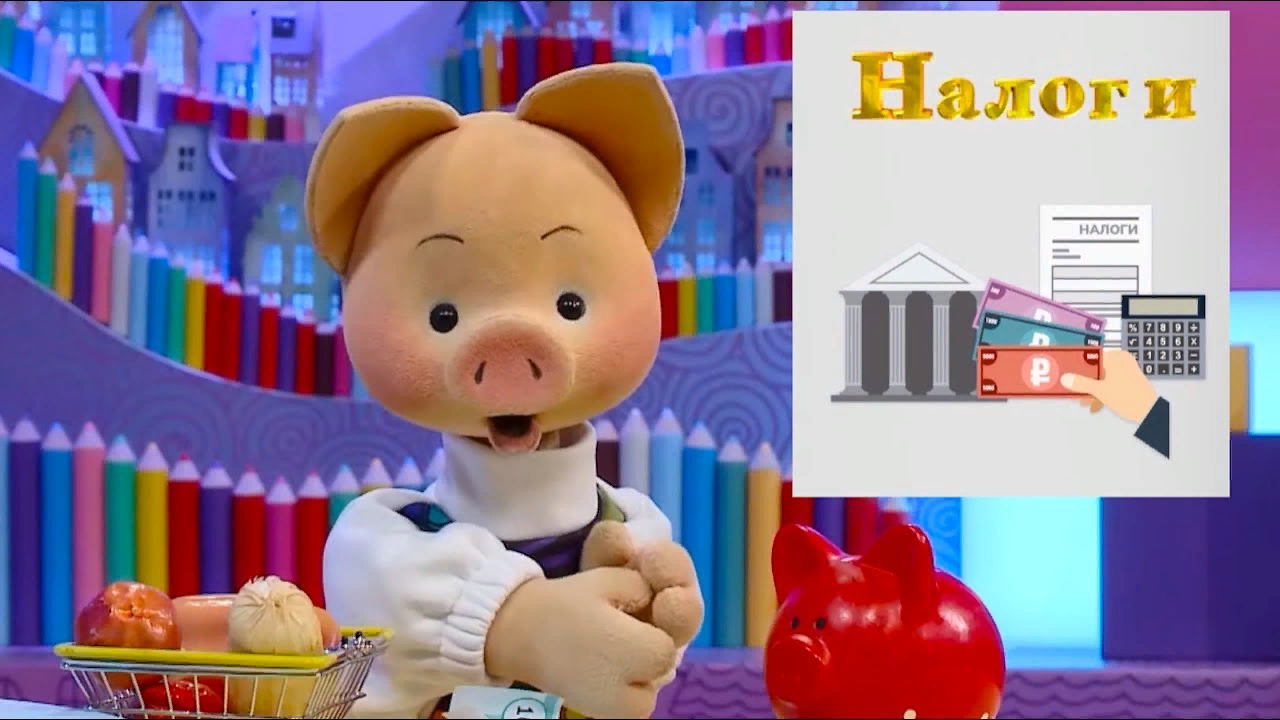 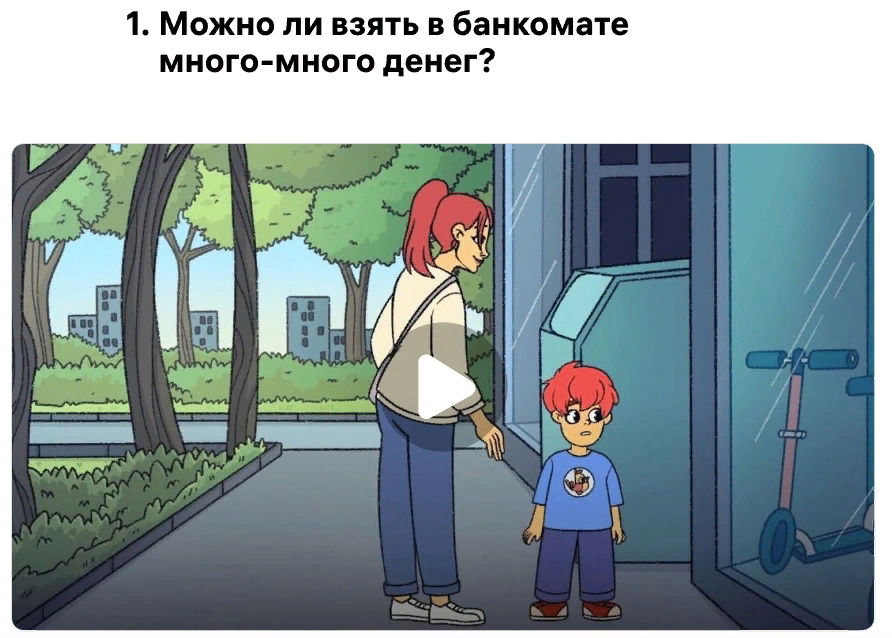 «Мультфильм о мальчике Пете» – серия мультфильмов, созданная просветительским ресурсом Банка России «Финансовая культура» (Fincult.info)
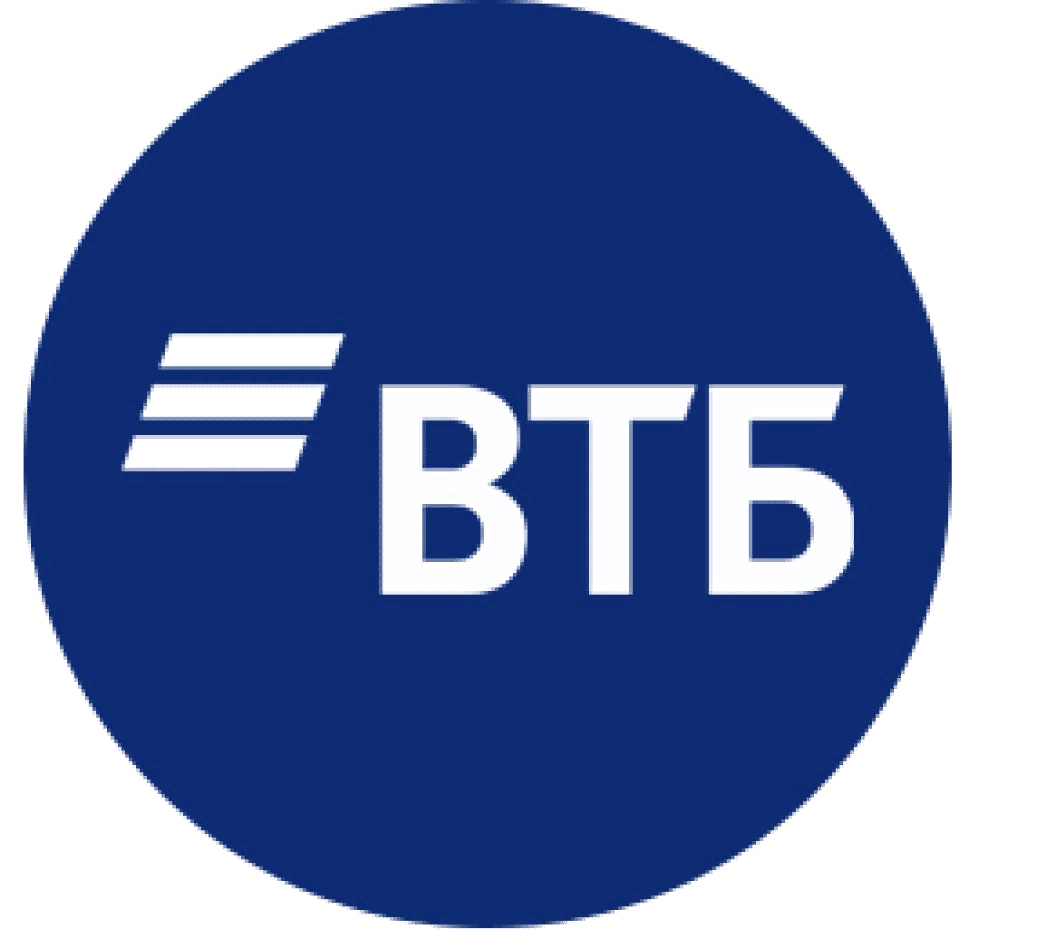 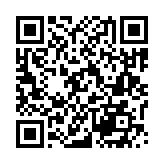 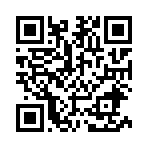 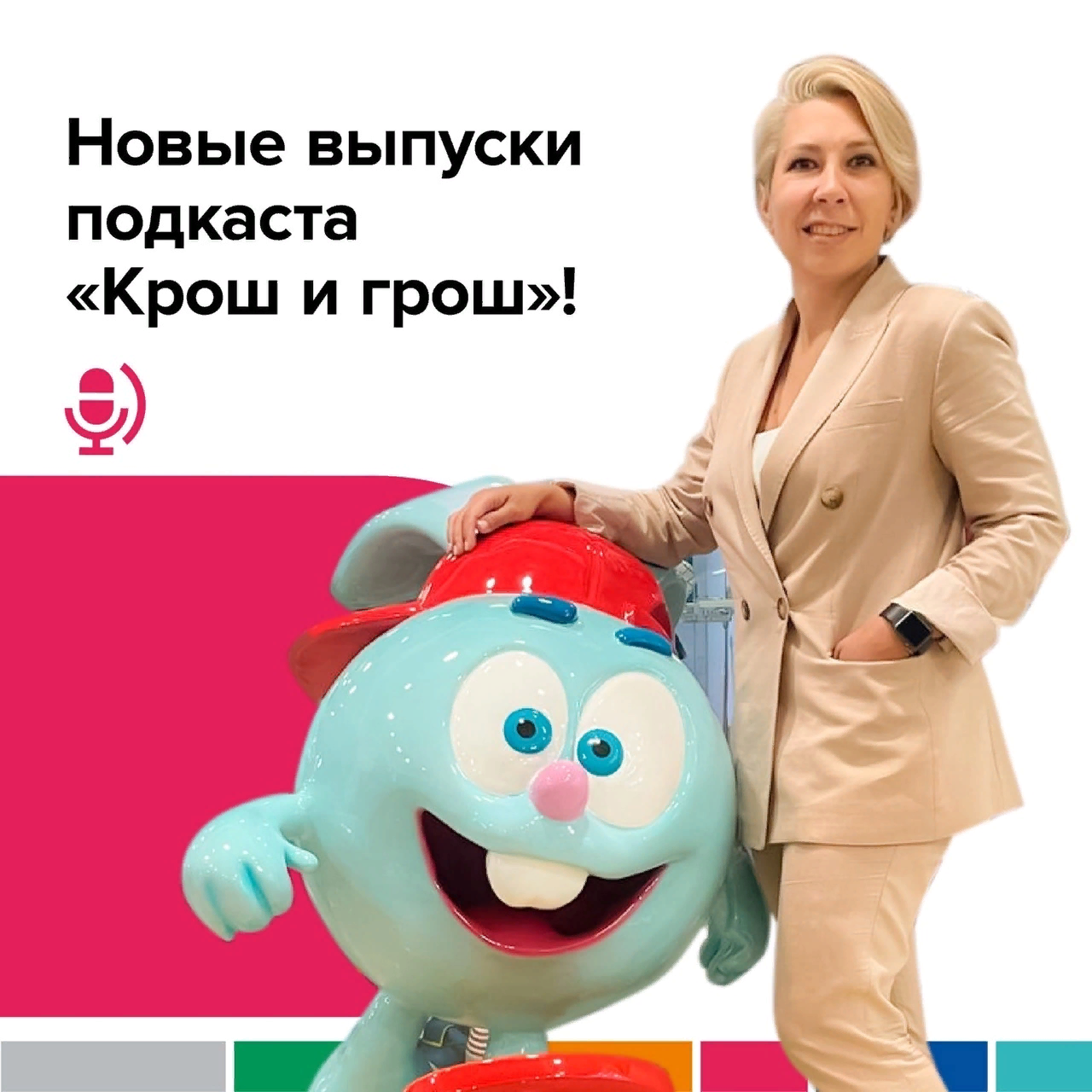 Образовательные подкасты «Крош и Грош» – совместный проект ГК «Рики» (правообладатель бренда «Смешарики») и Центра финансовой грамотности НИФИ Минфина России
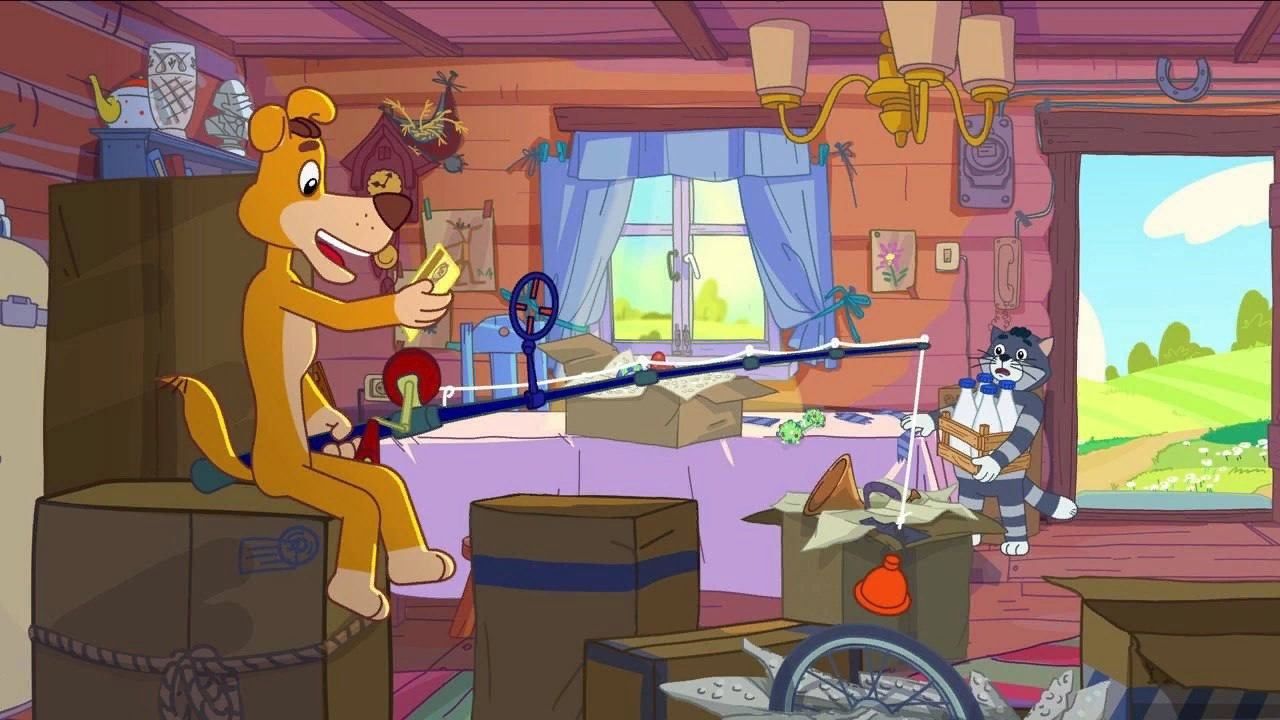 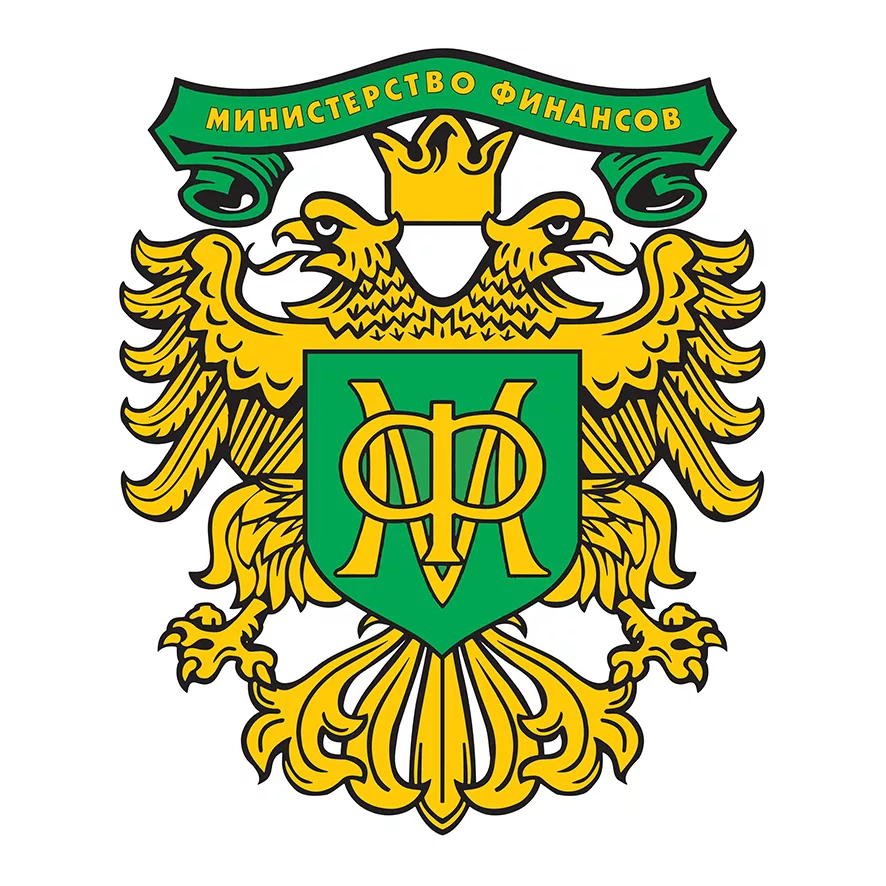 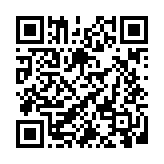 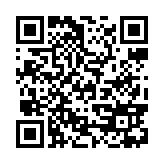 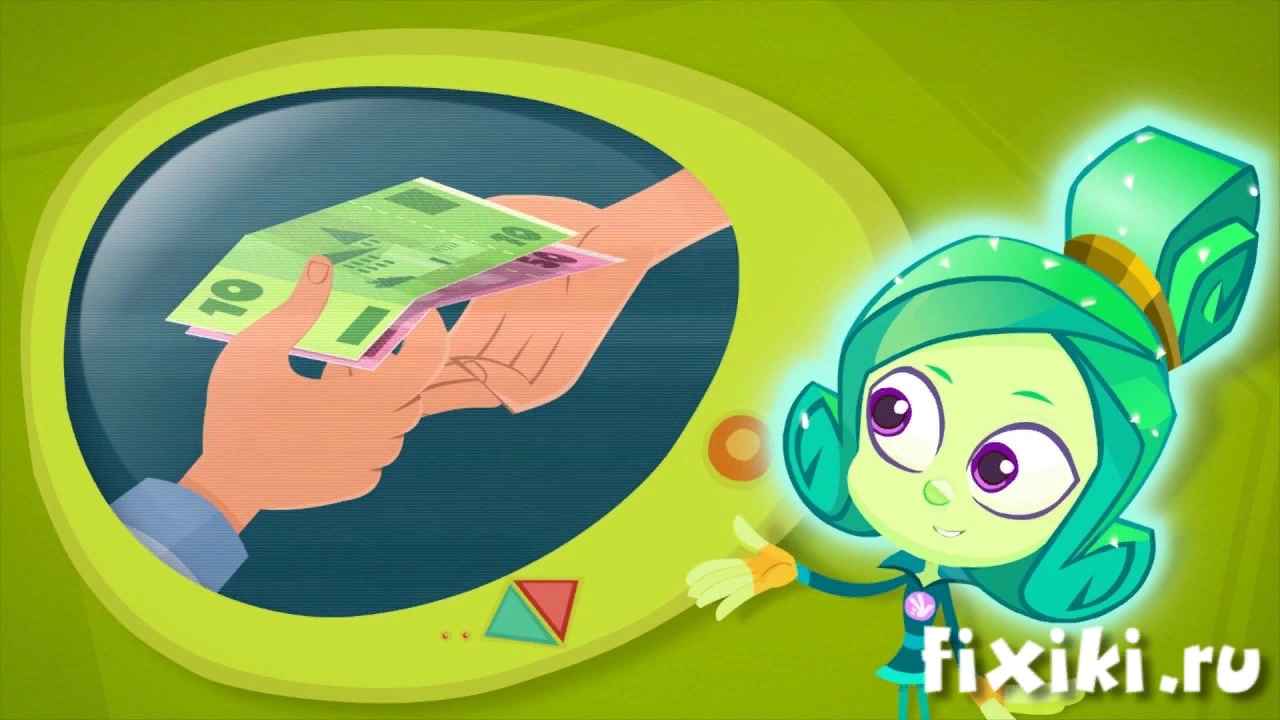 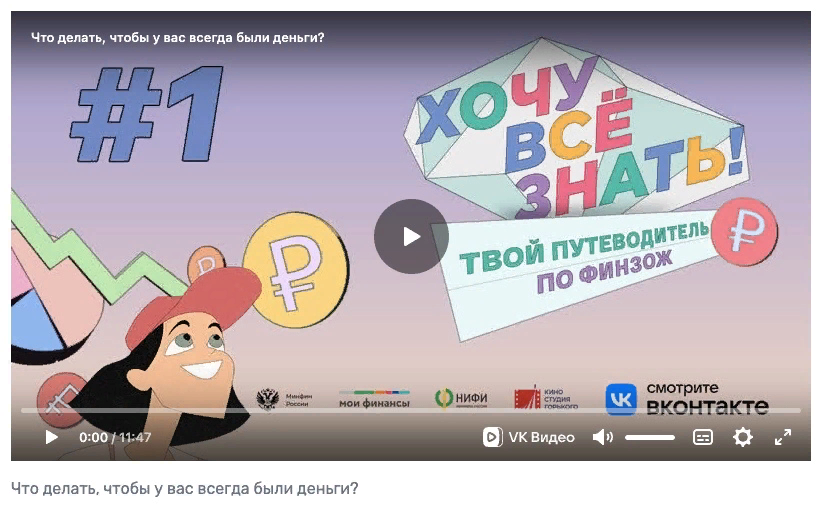 «Хочу всё знать. Твой путеводитель по ФинЗОЖ» – познавательный сериал, созданный Киностудией им. М.Горького при поддержке Минфина России, при участии НИФИ Минфина России и образовательно-просветительского портала «Мои финансы»
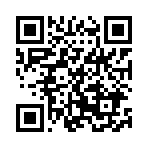 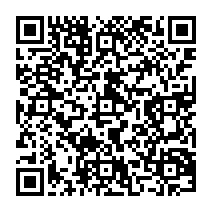 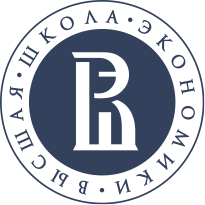 Тематические музеи (Edusthetic)
28 / 37
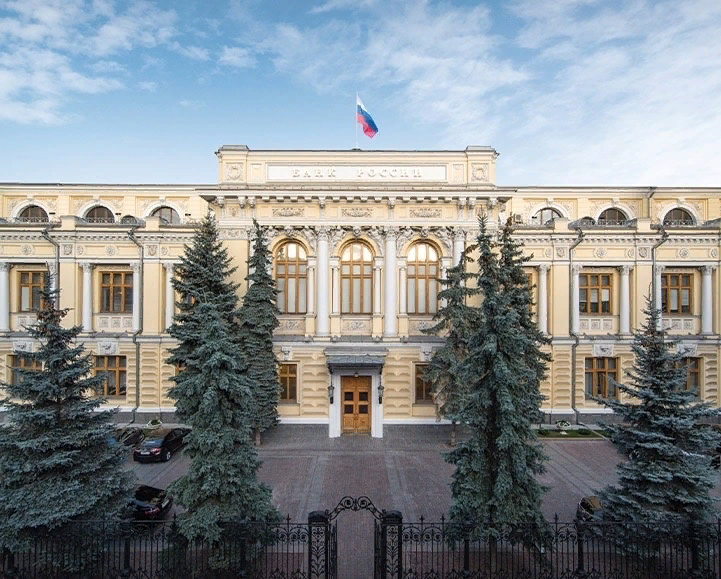 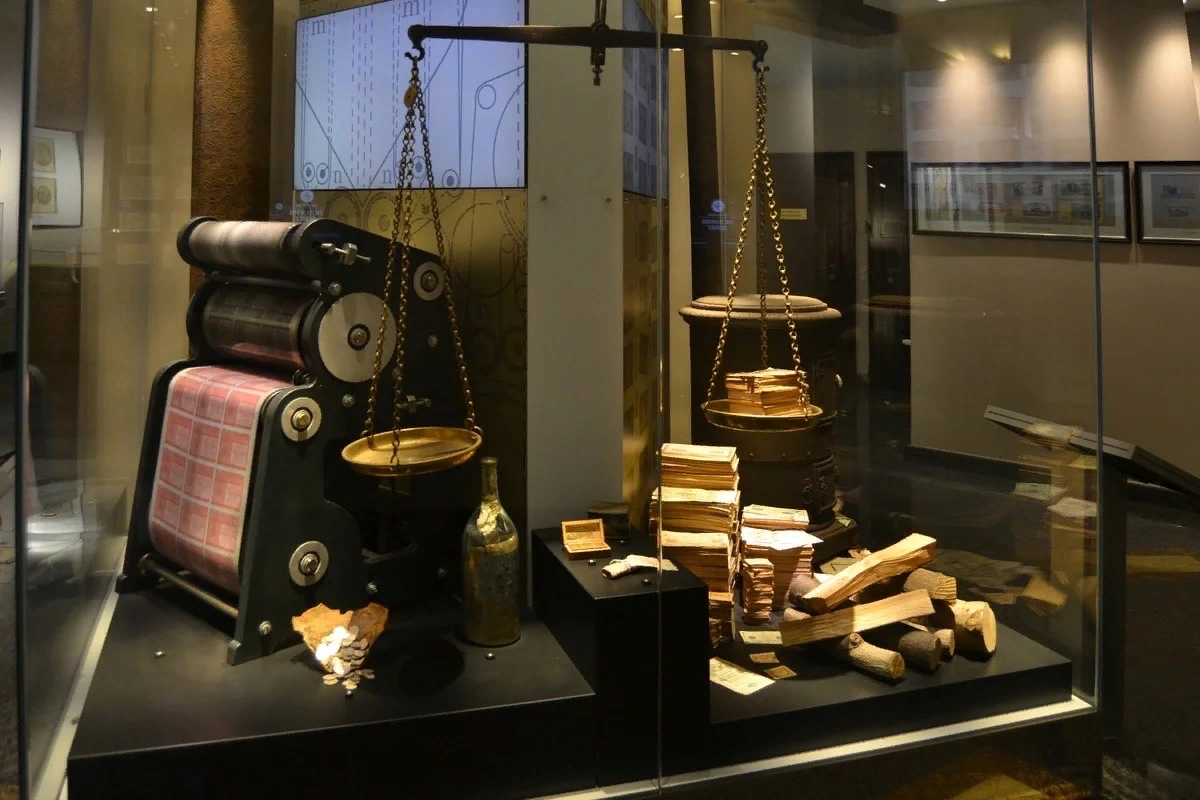 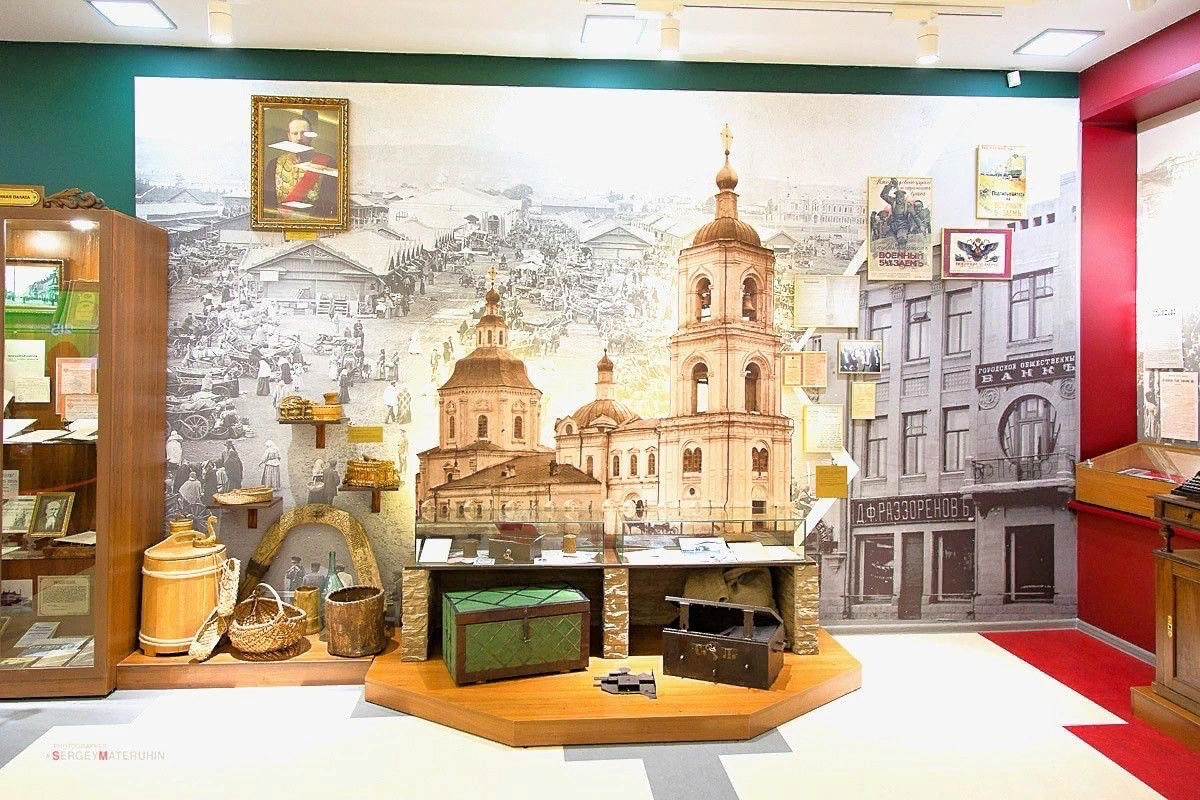 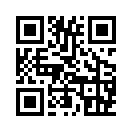 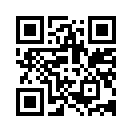 Музей Банка России,
Москва
Музей истории денег (Гознак),
Санкт-Петербург
Музей истории финансовой системы Енисейской губернии,
Красноярск
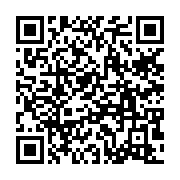 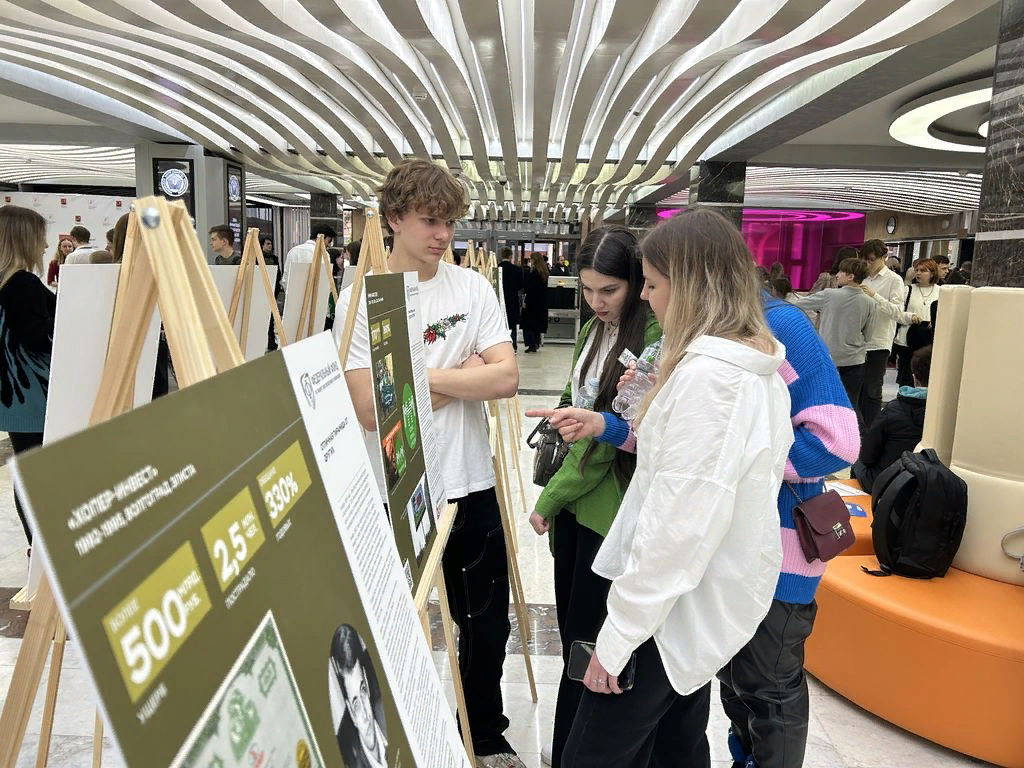 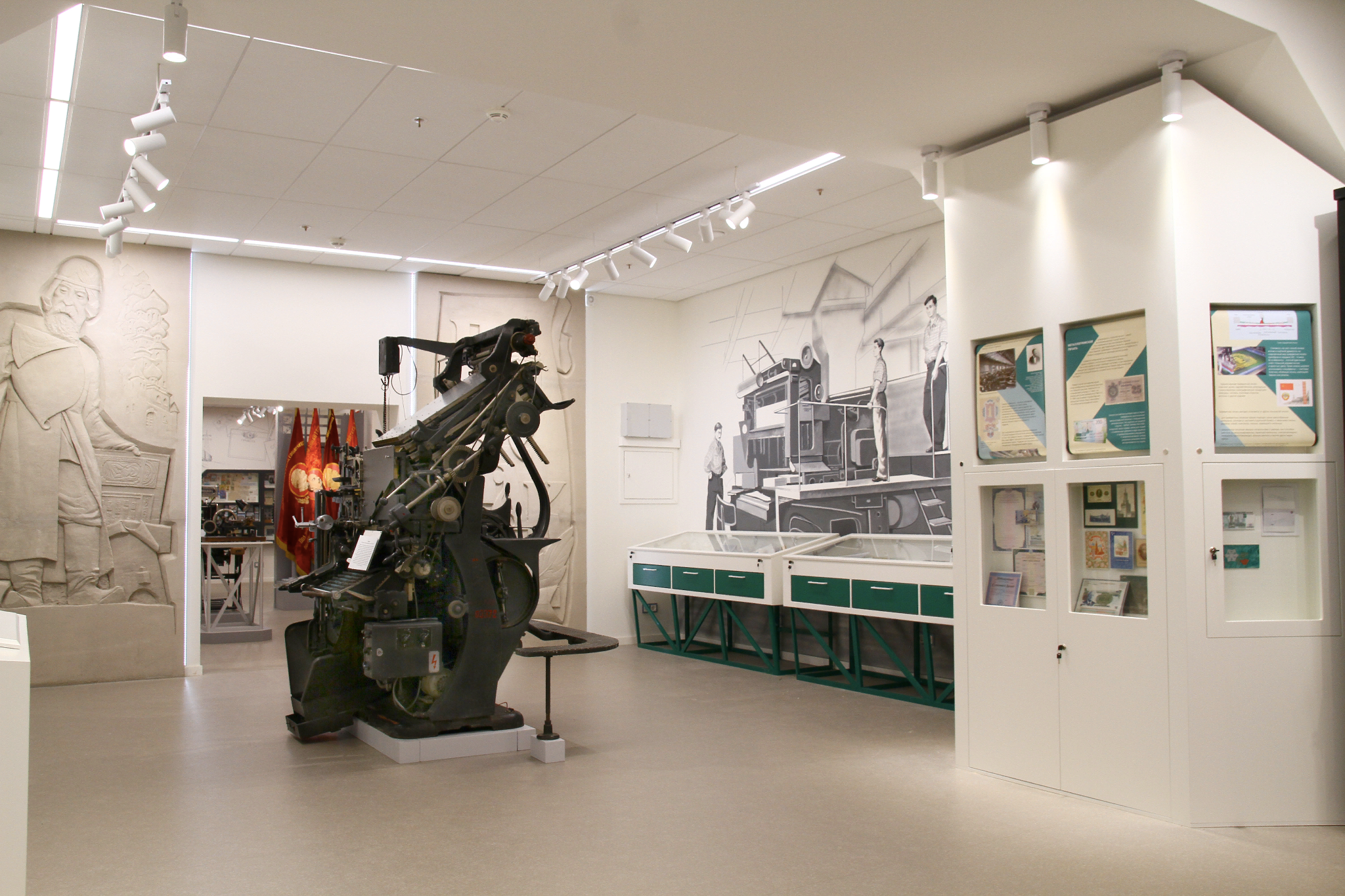 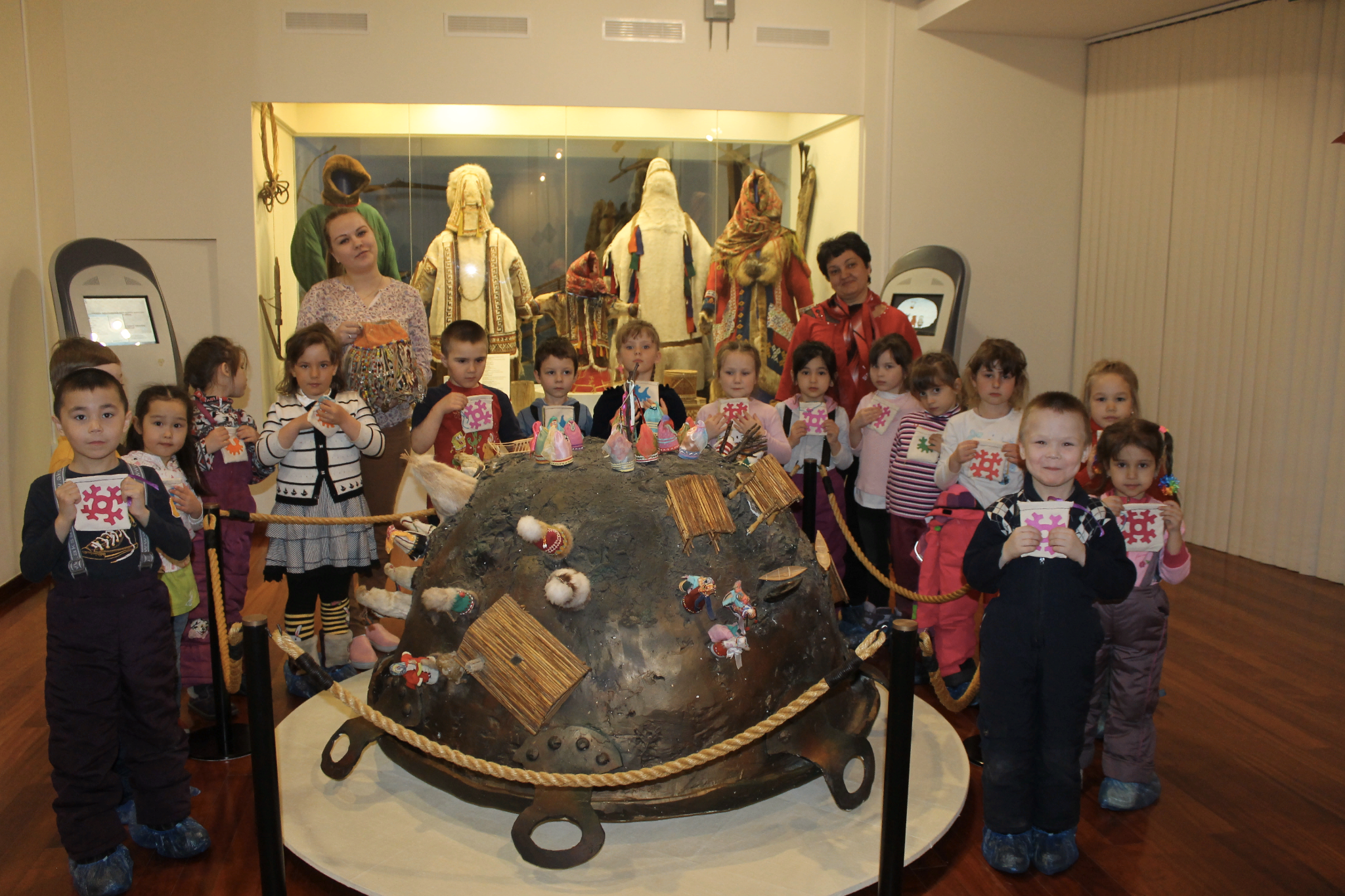 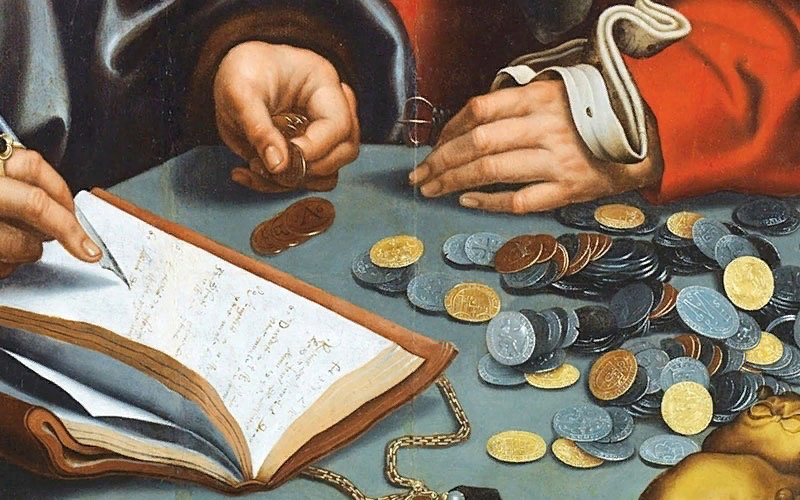 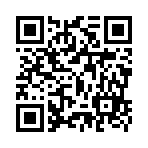 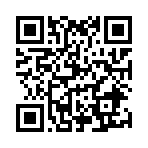 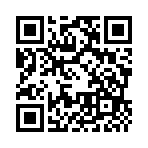 Музей СтопПирамида,
Москва
Музей природы и человека,
Ханты-Мансийск
Музей Пермской печатной фабрики (Гознак), Пермь
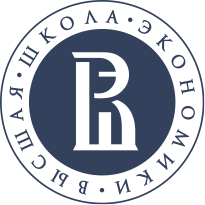 Тематические музеи: СтопПирамида
29 / 37
Онлайн музей, созданный Федеральным общественно-государственным фондом по защите прав вкладчиков и акционеров в просветительских целях
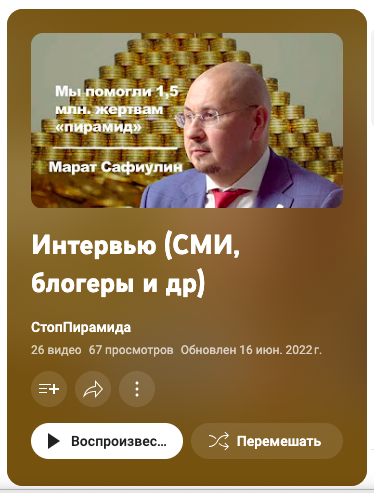 Виртуальная онлайн экспозиция включает:
– 26 интервью с экспертами
– 92 видеоролика по теме финансовых пирамид
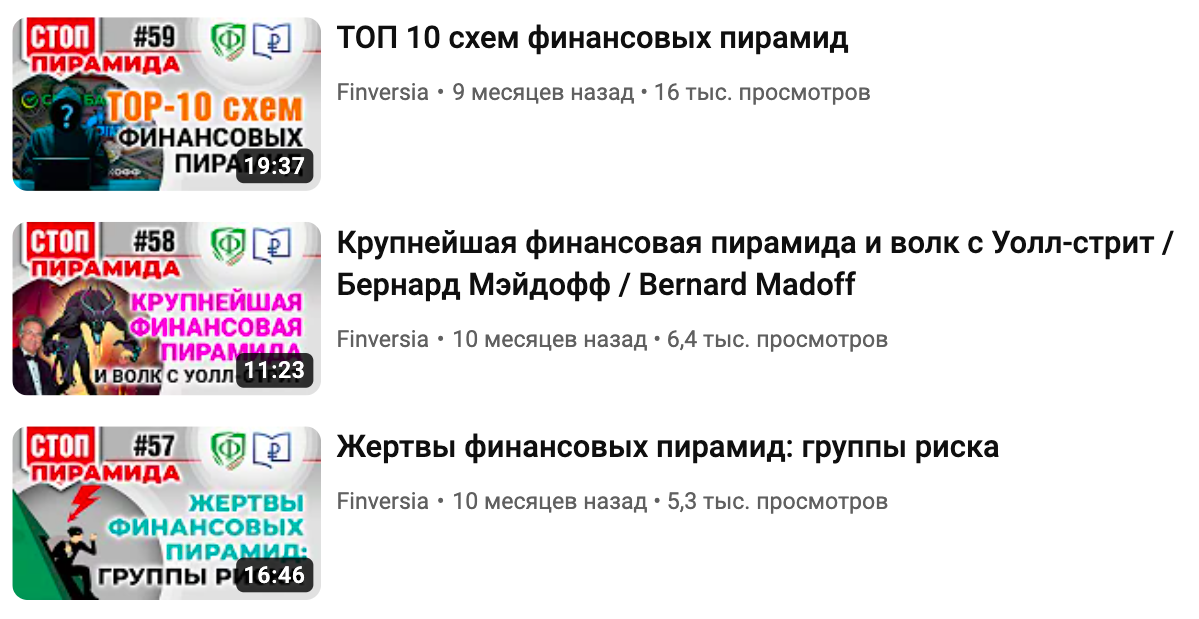 Скриншоты видеороликов: www.youtube.com/@StopPiramida
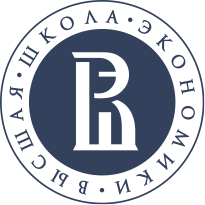 Тематические музеи: Музей природы и человека
30 / 37
Бюджетное учреждение Ханты-Мансийского автономного округа – Югры «Музей Природы и Человека»
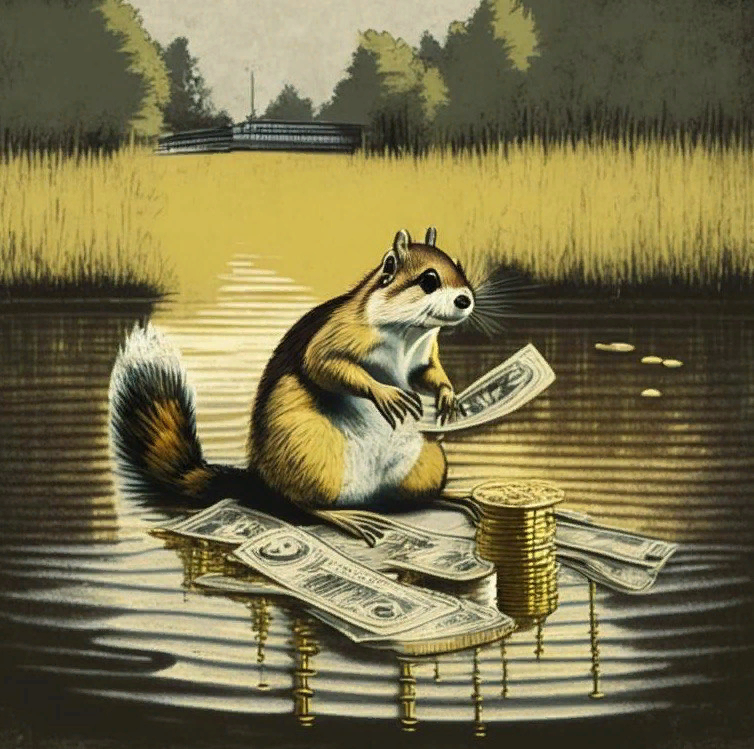 Проект «Money на реке Манье» 
– этнографическое исследование специфики финансового поведения коренного населения Югры
Результаты проекта:
Научные публикации и выступления участников экспедиции
Разработка подкаста для широкой аудитории «Финансовая грамотность глазами коренных народов Севера»
Интерактивные музейные проекты для школьников:
– «Как без денег?» (младший школьный возраст)
– «Грант для А.Регули» (средний и старший школьный возраст)
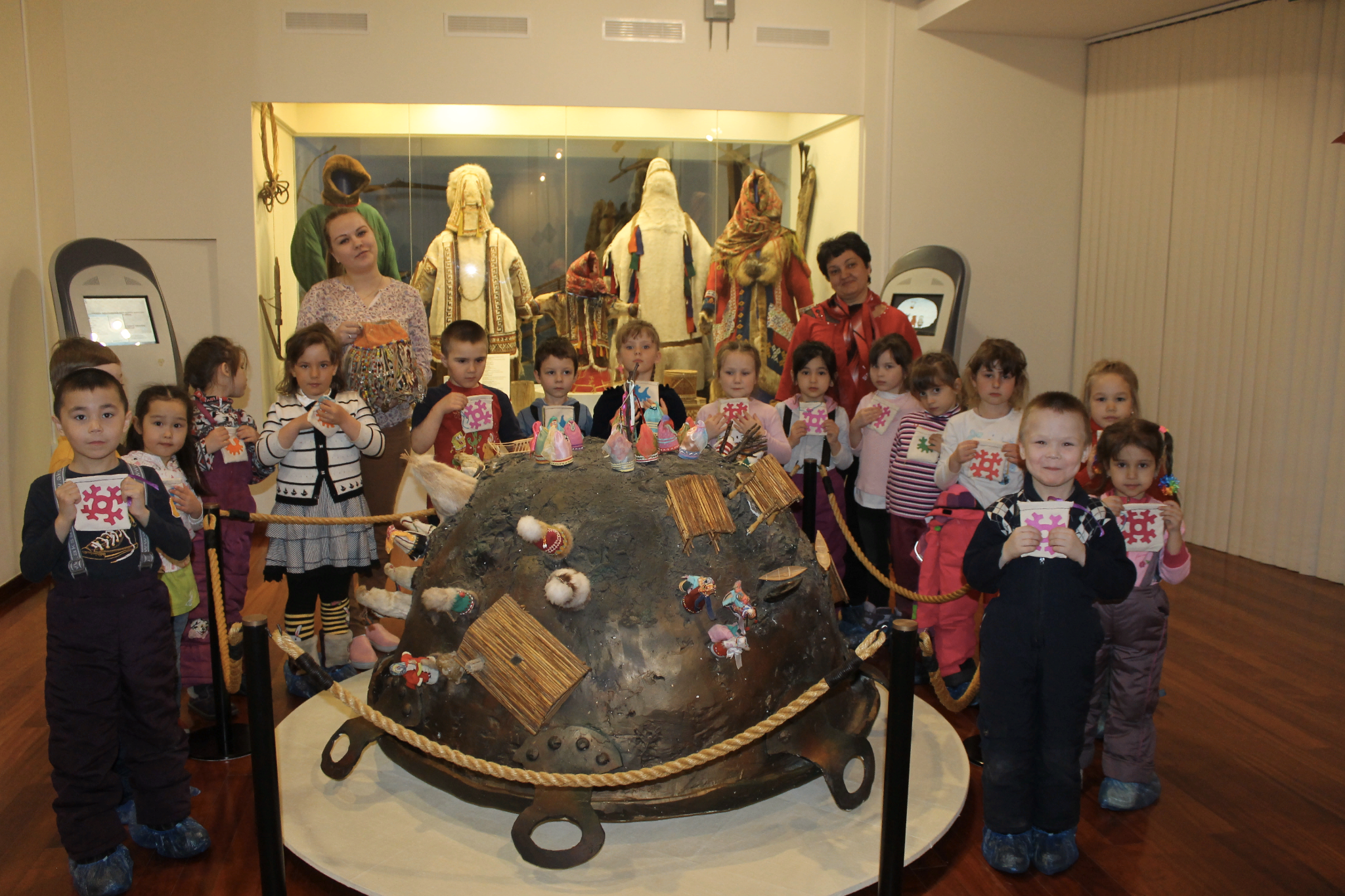 Источник фото: dobro.ru/project/10067538
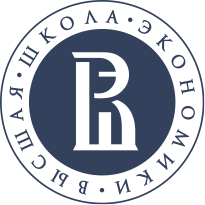 Тематические музеи: Виртуальный музей налогов (Владимир)
31 / 37
Виртуальный музей, созданный студентами и преподавателями Юридического института Владимирского государственного университета
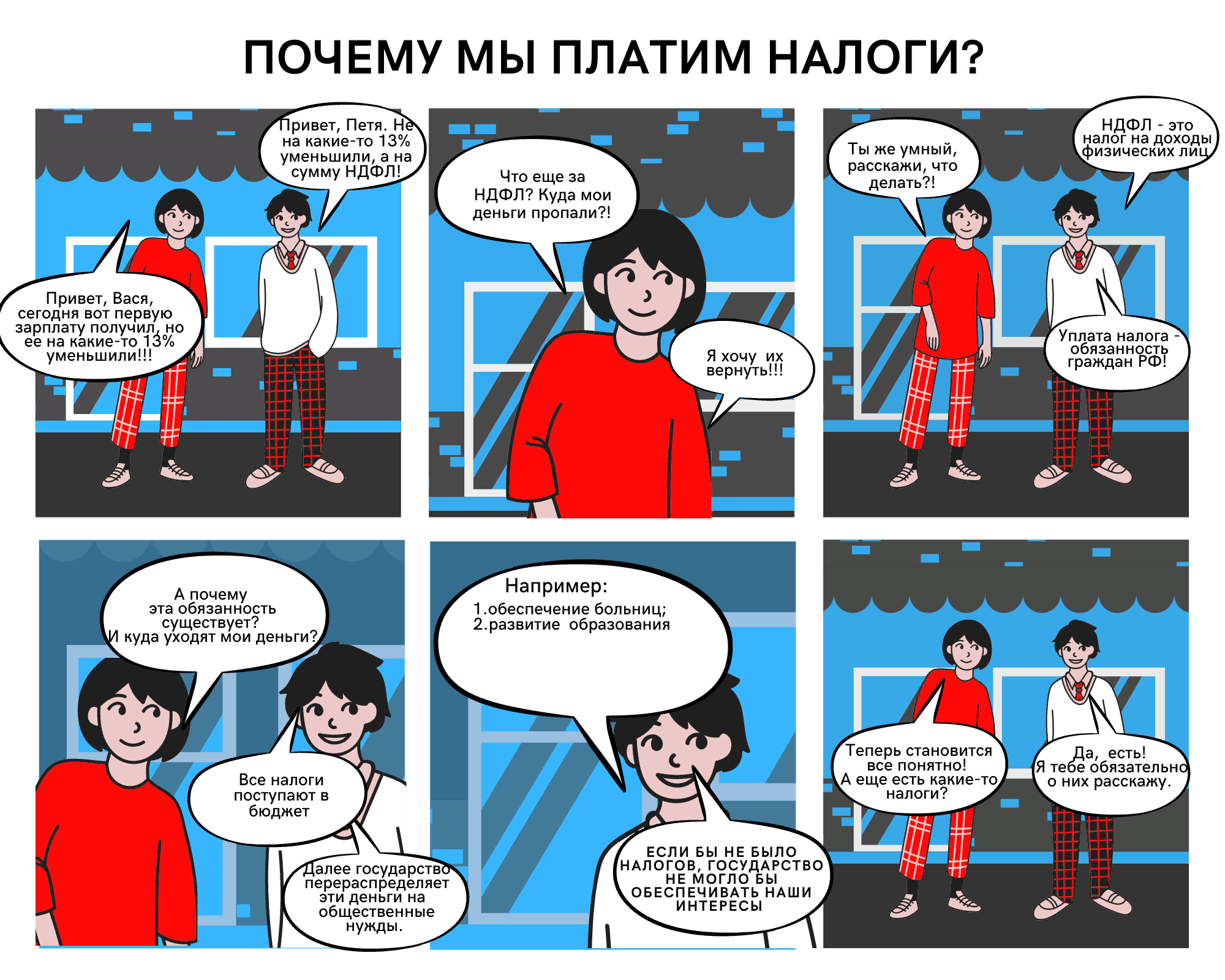 Проект «TechНалогия»
– просветительский проект, направленный на формирование налоговой культуры населения
Налоги в комиксах
Виртуальные выставки «История развития налоговой системы на картинах русских художников», «Налоги на советских агитплакатах», «Налоги в искусстве»
Методические разработки игр, викторин, учебных занятий для обучения налоговой грамотности
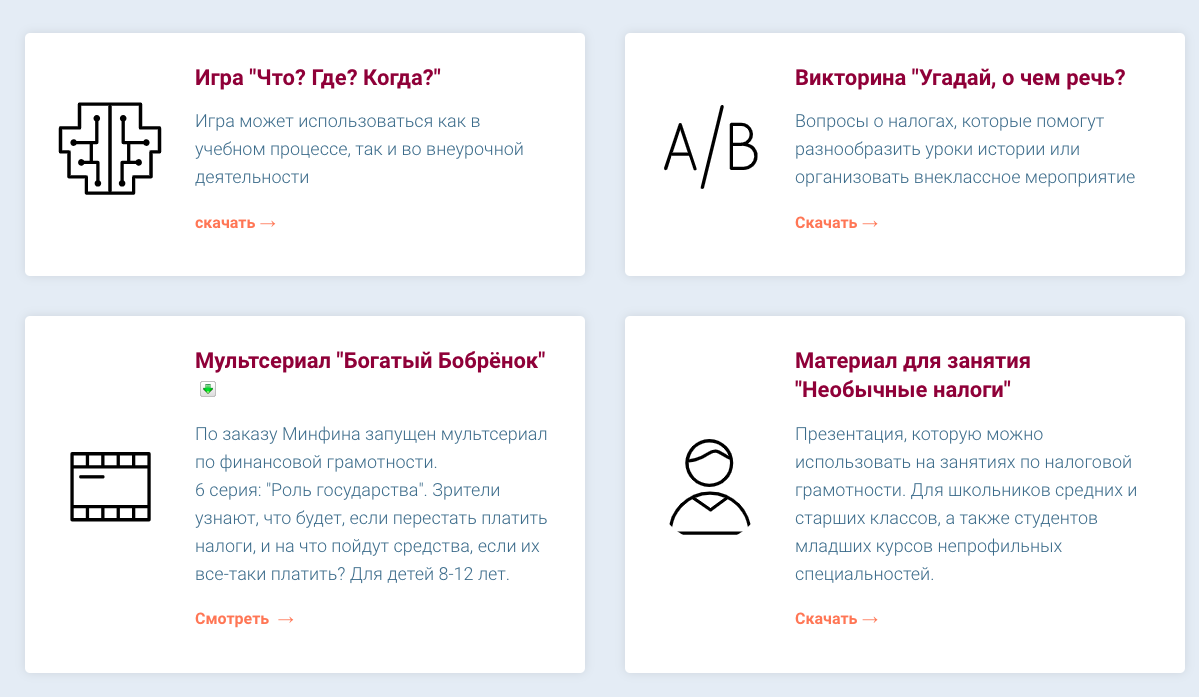 Источник фото: музейналогов.рф
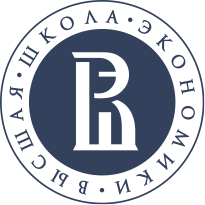 Тематические музеи: Виртуальный музей налогов (Владимир)
32 / 37
Виртуальный музей, созданный студентами и преподавателями Юридического института Владимирского государственного университета
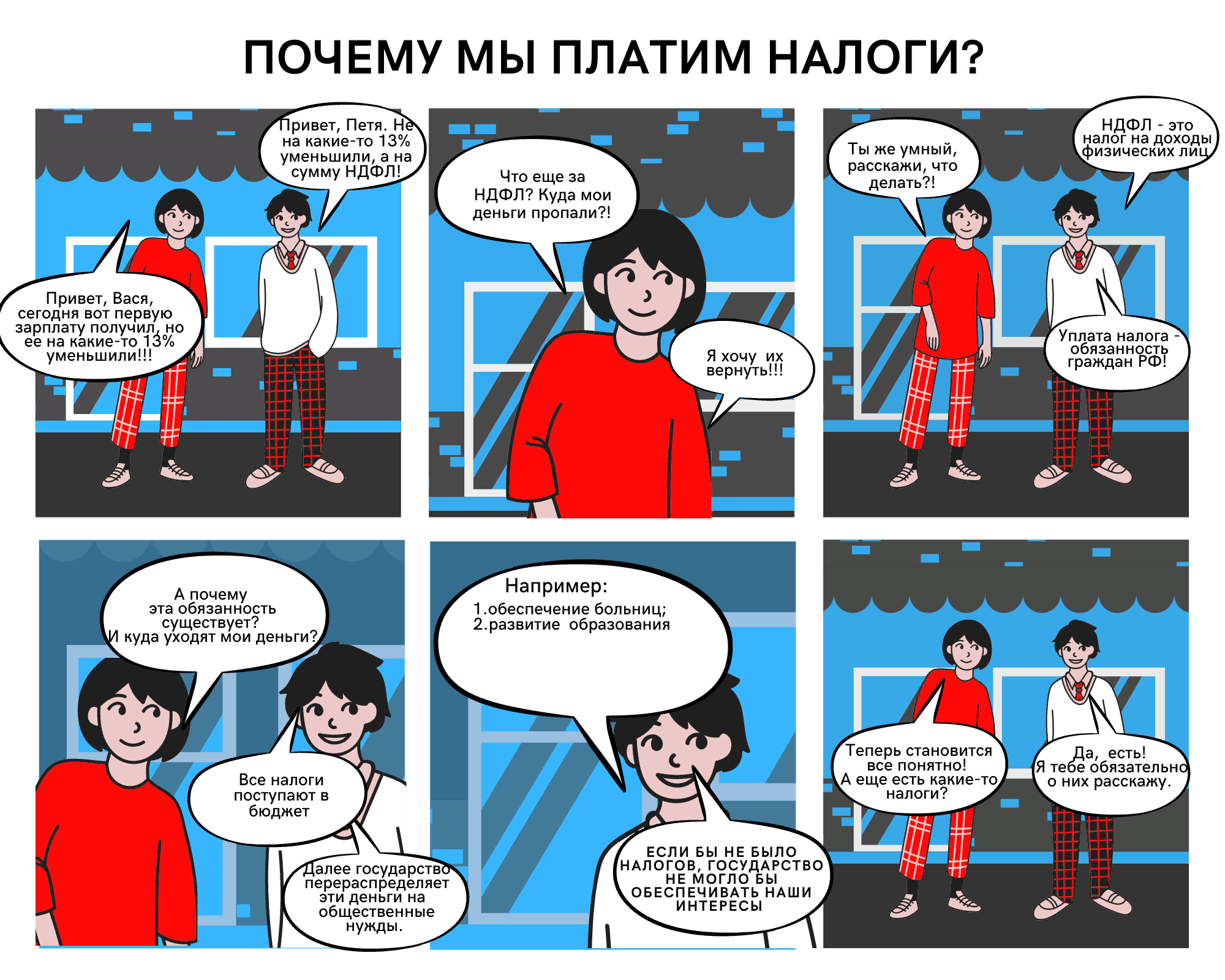 Проект «TechНалогия»
– просветительский проект, направленный на формирование налоговой культуры населения
Налоги в комиксах
Виртуальные выставки «История развития налоговой системы на картинах русских художников», «Налоги на советских агитплакатах», «Налоги в искусстве»
Методические разработки игр, викторин, учебных занятий для обучения налоговой грамотности
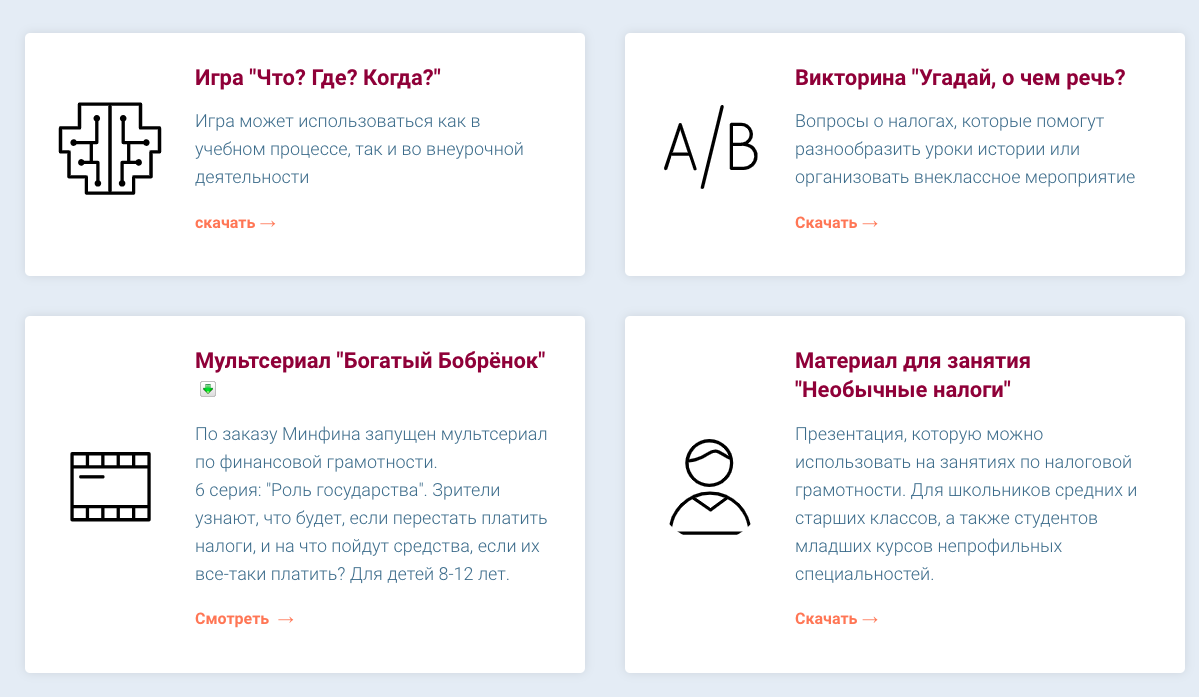 Источник фото: музейналогов.рф
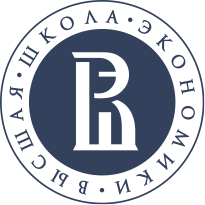 Театры
33 / 37
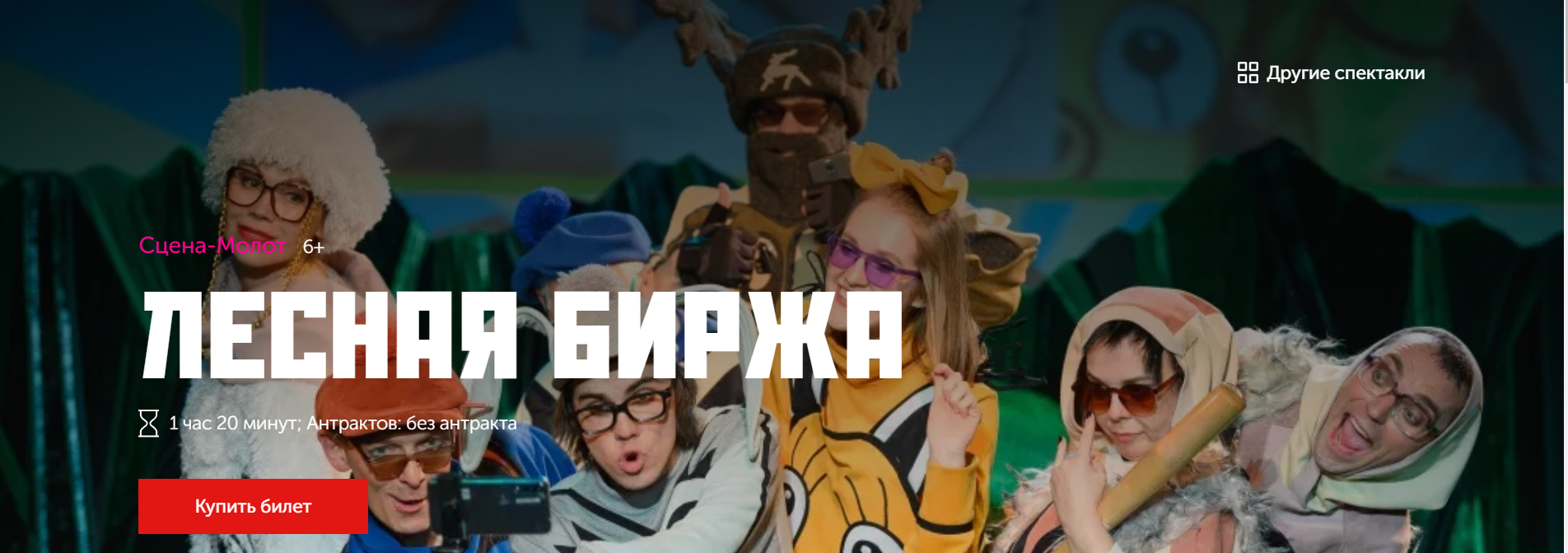 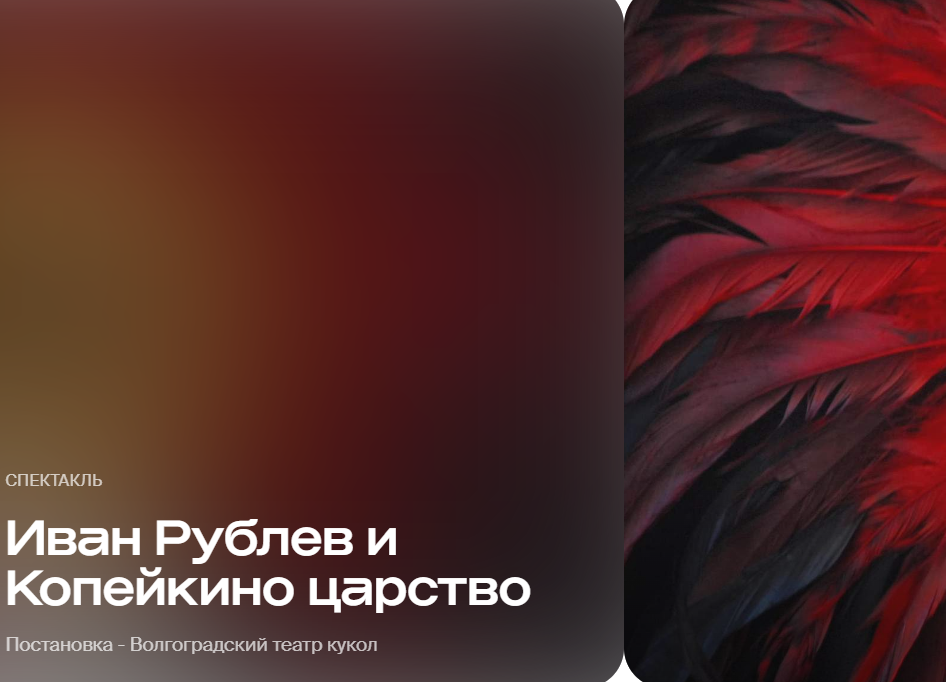 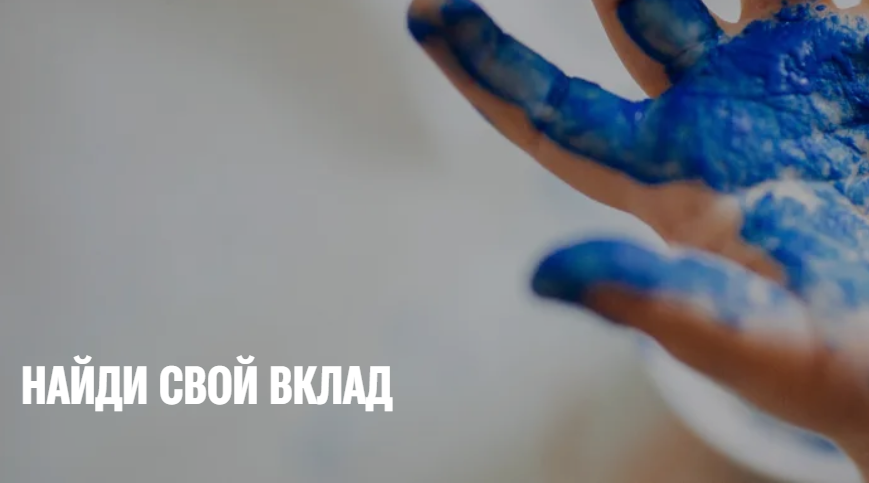 Театр-театр, 2020
Et Celera, 2016
Волгоградский областной театр кукол, 2019
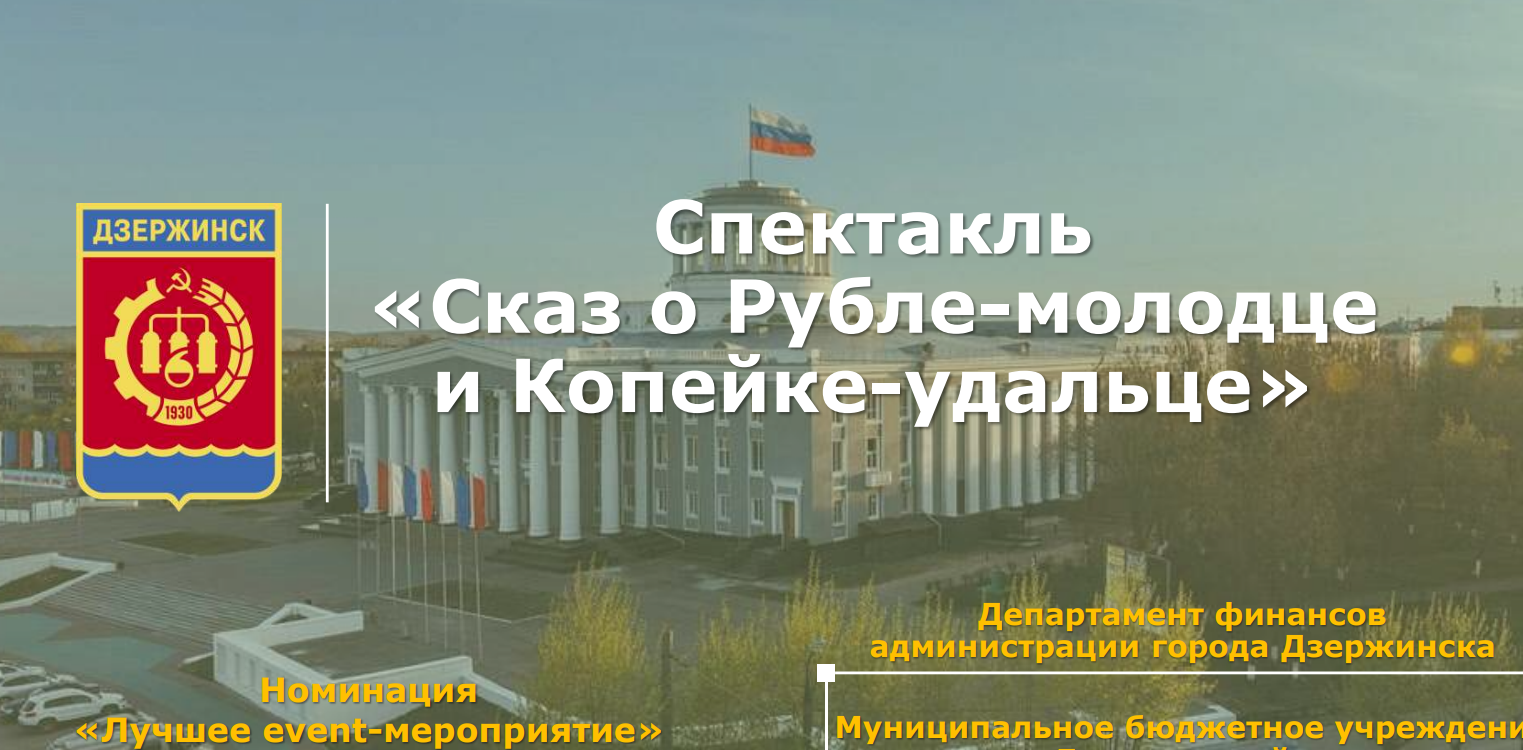 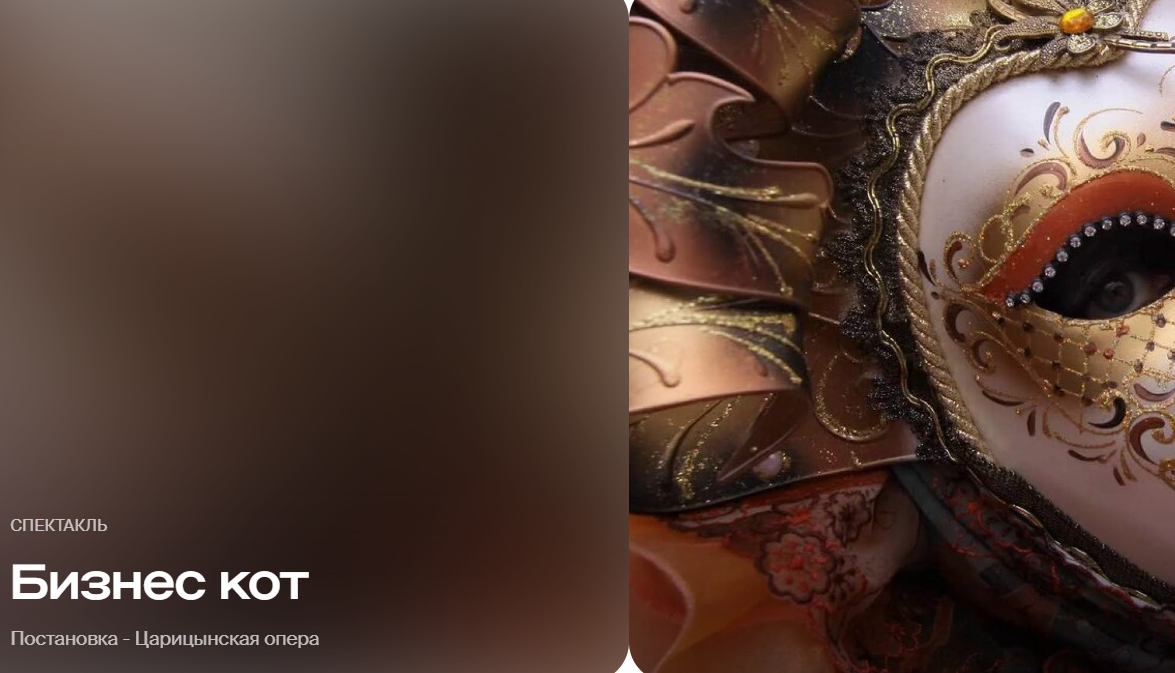 Камышинский драматический театр, 2021
Дзержинский театр кукол, 2022
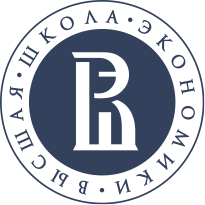 Тематические медиа
34 / 37
Мои финансы
– проект НИФИ
Минфина России
Финансовая культура
– проект Центрального банка Российской Федерации
ФинТолк (fin_talk)
– проект Рязанского центра финансовой грамотности, Молодежного правительства
Рязанской области, Отделения по Рязанской области Главного управления
Центрального банка РФ
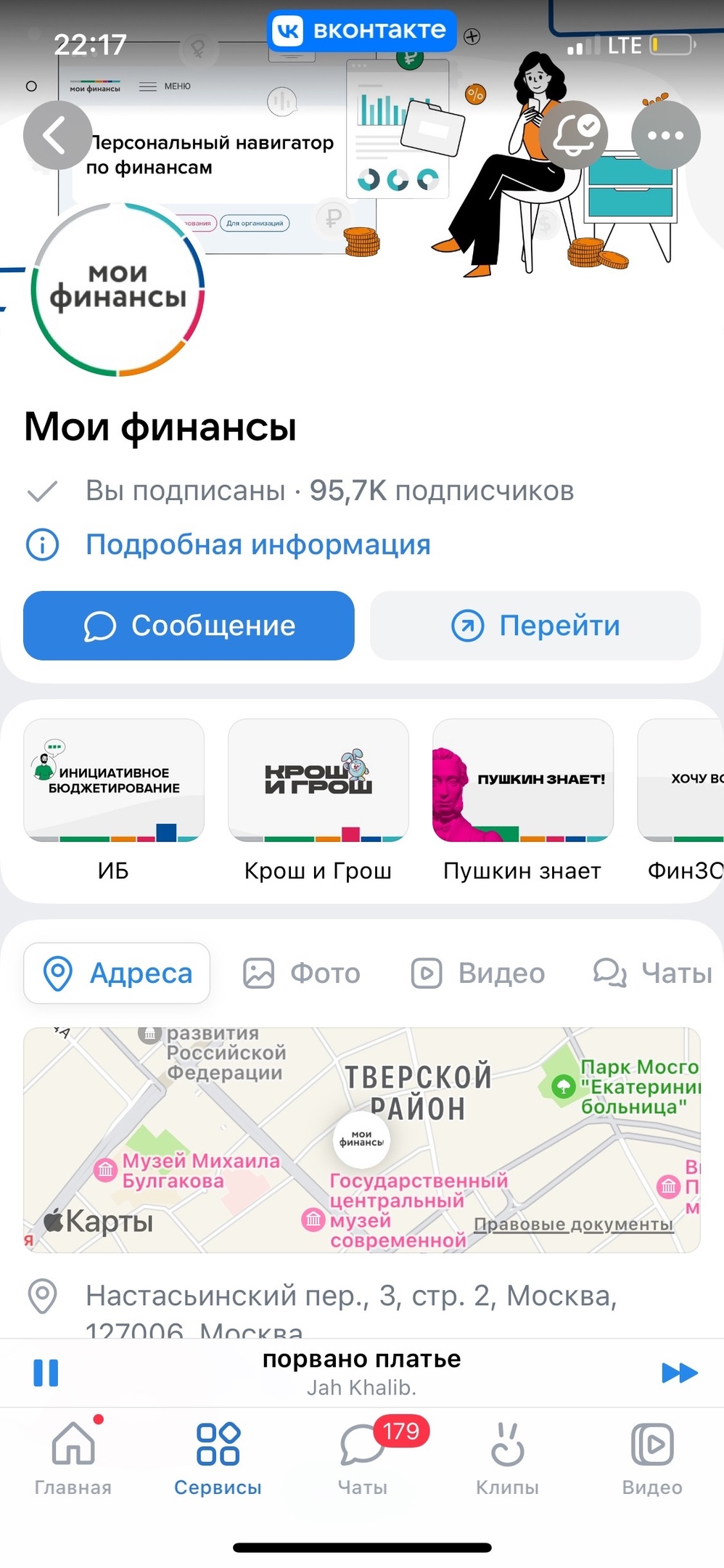 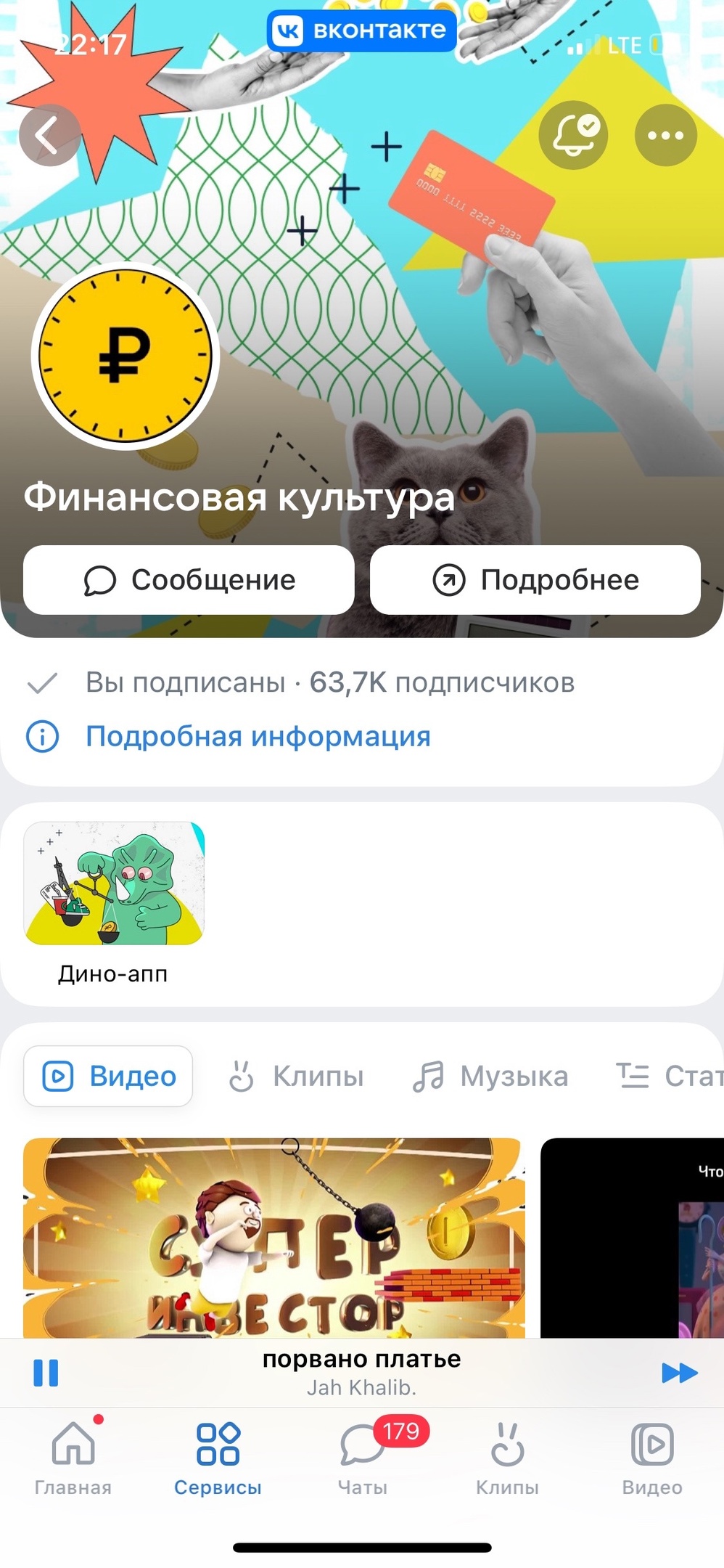 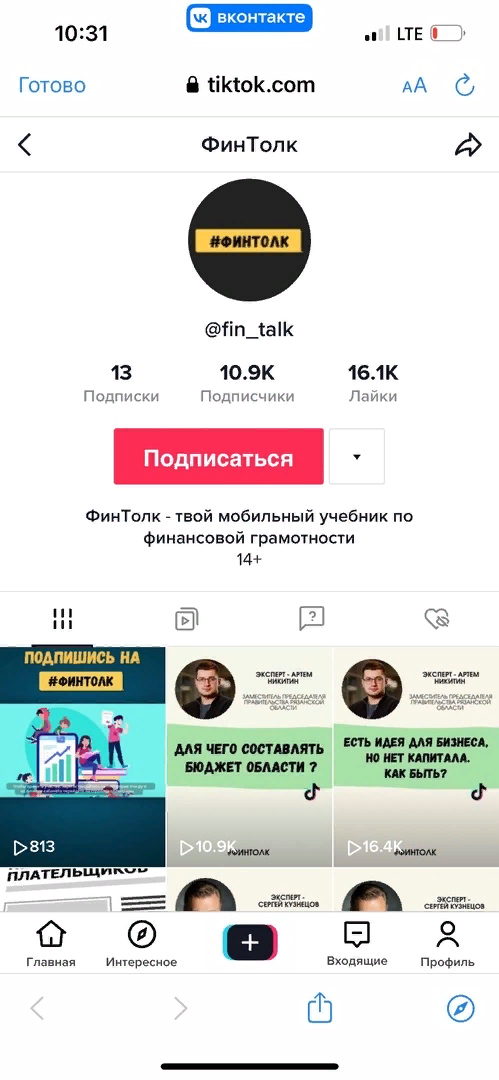 95 700
подписчиков
63 700 подписчиков
10 900
подписчиков
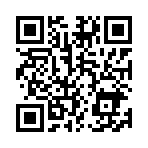 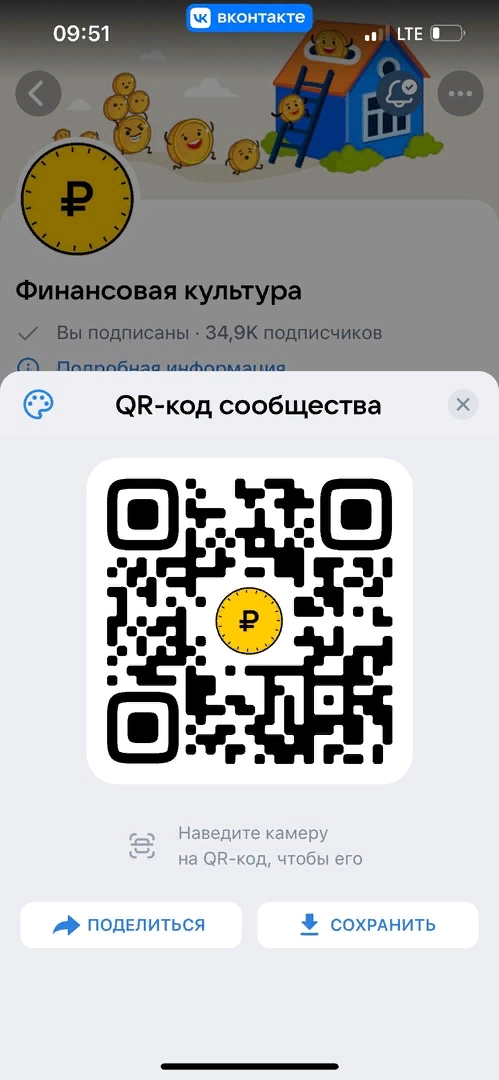 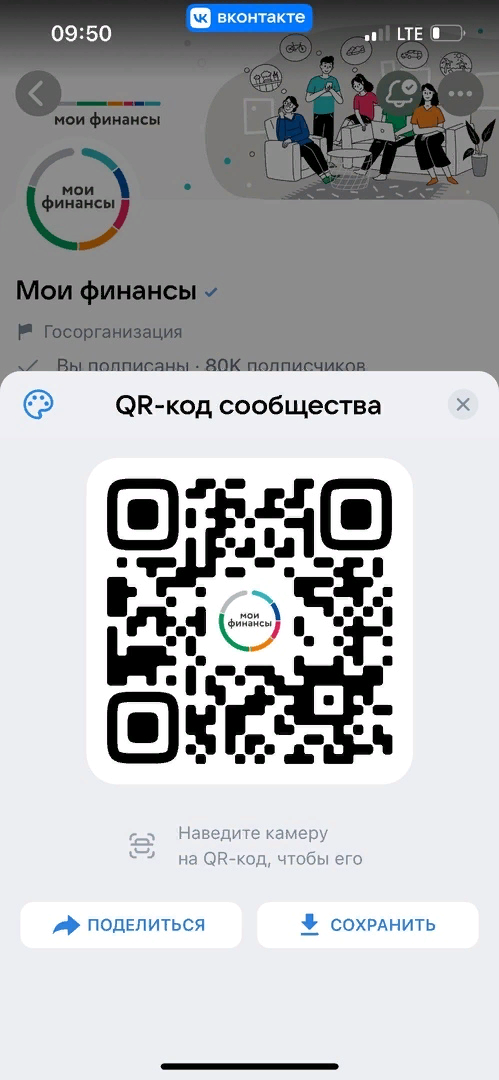 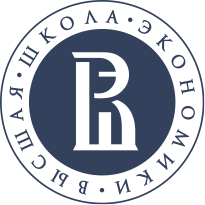 Тематические медиа
35 / 37
Ассоциация развития финансовой грамотности
Красноярский Региональный центр финансовой грамотности
Финансовая грамотность - педагогам
ФМЦ НИУ ВШЭ
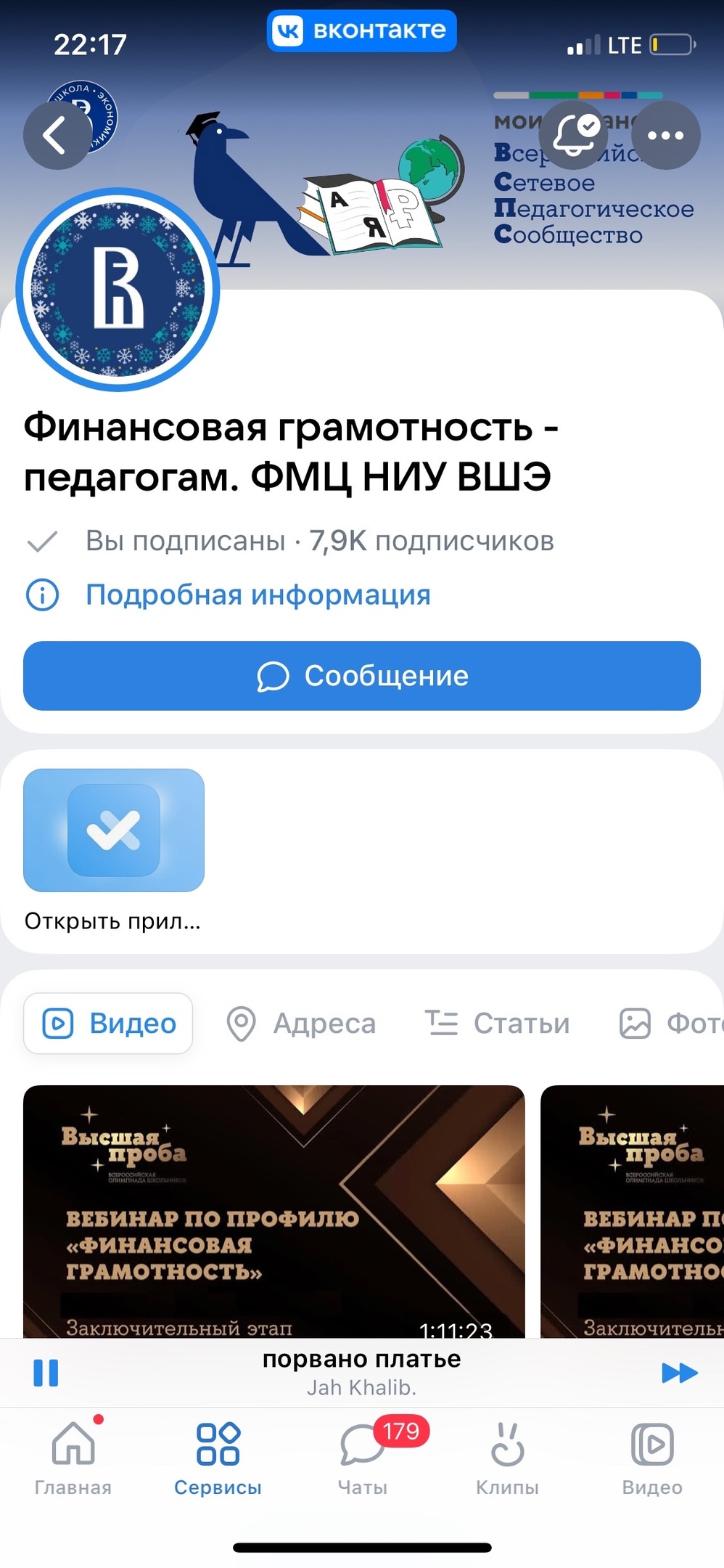 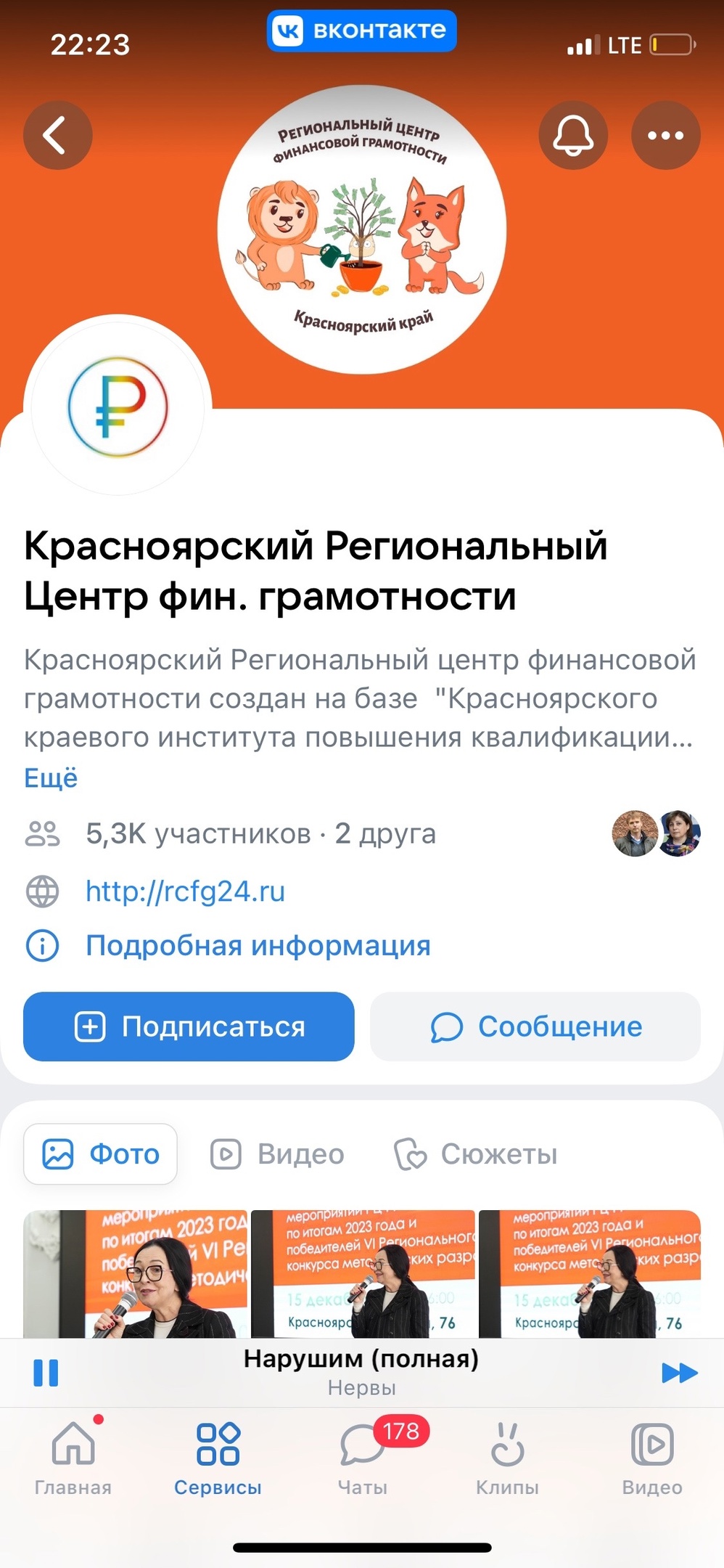 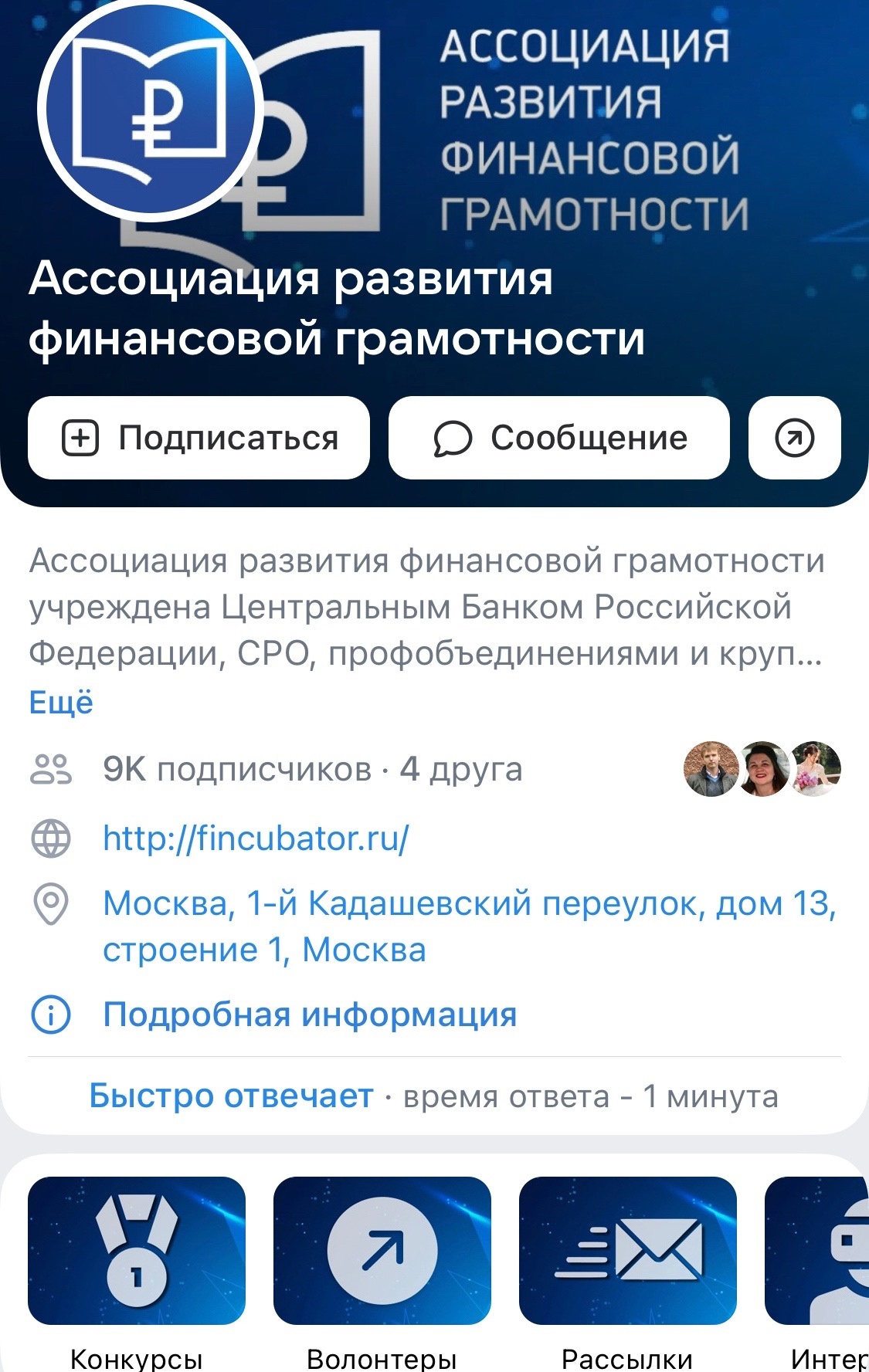 7 900 подписчиков
9 000 подписчиков
5 400 подписчиков
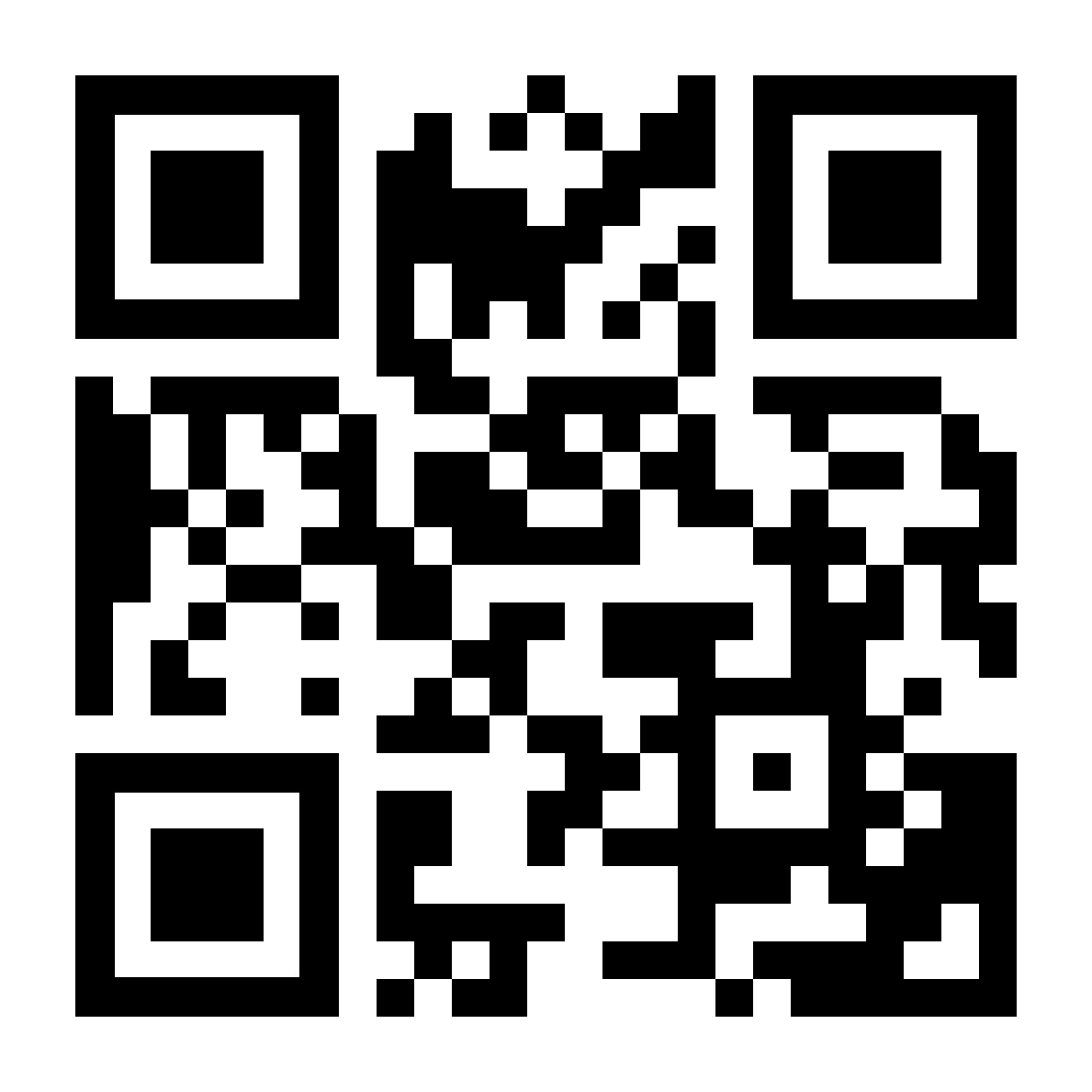 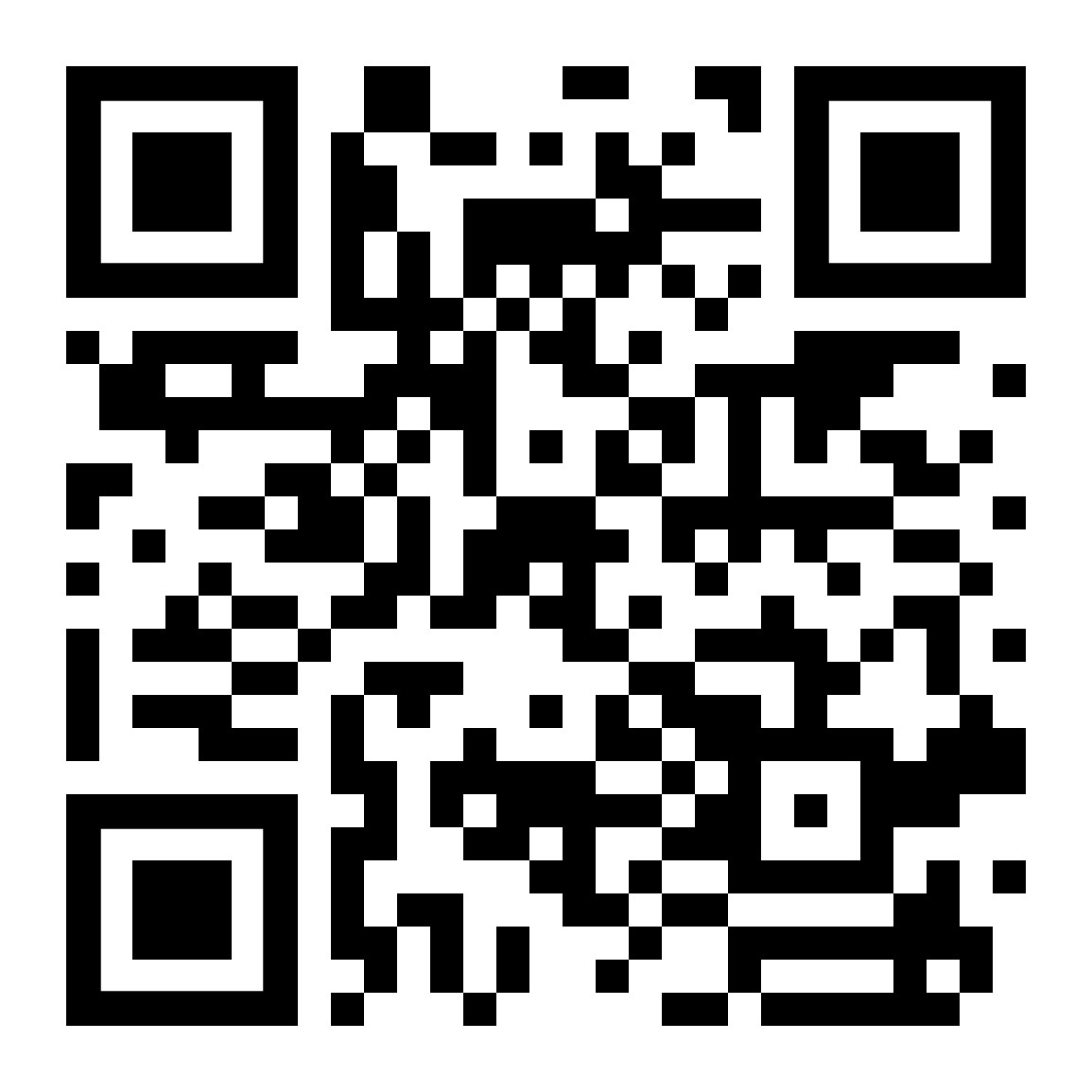 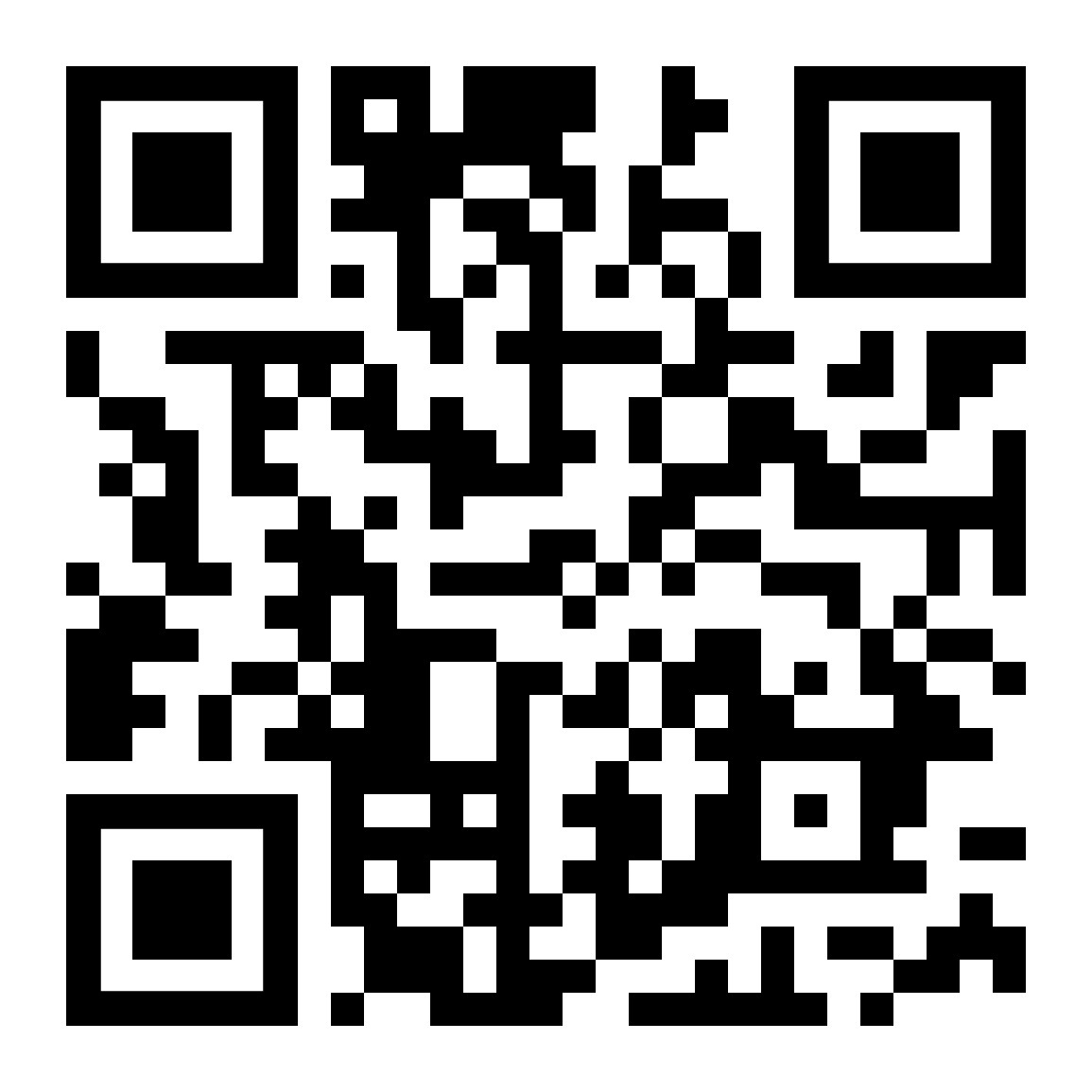 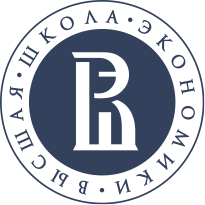 Подходы к организации впечатлений в обучении
36 / 37
Распределение педагогических методов по аспектам впечатлений
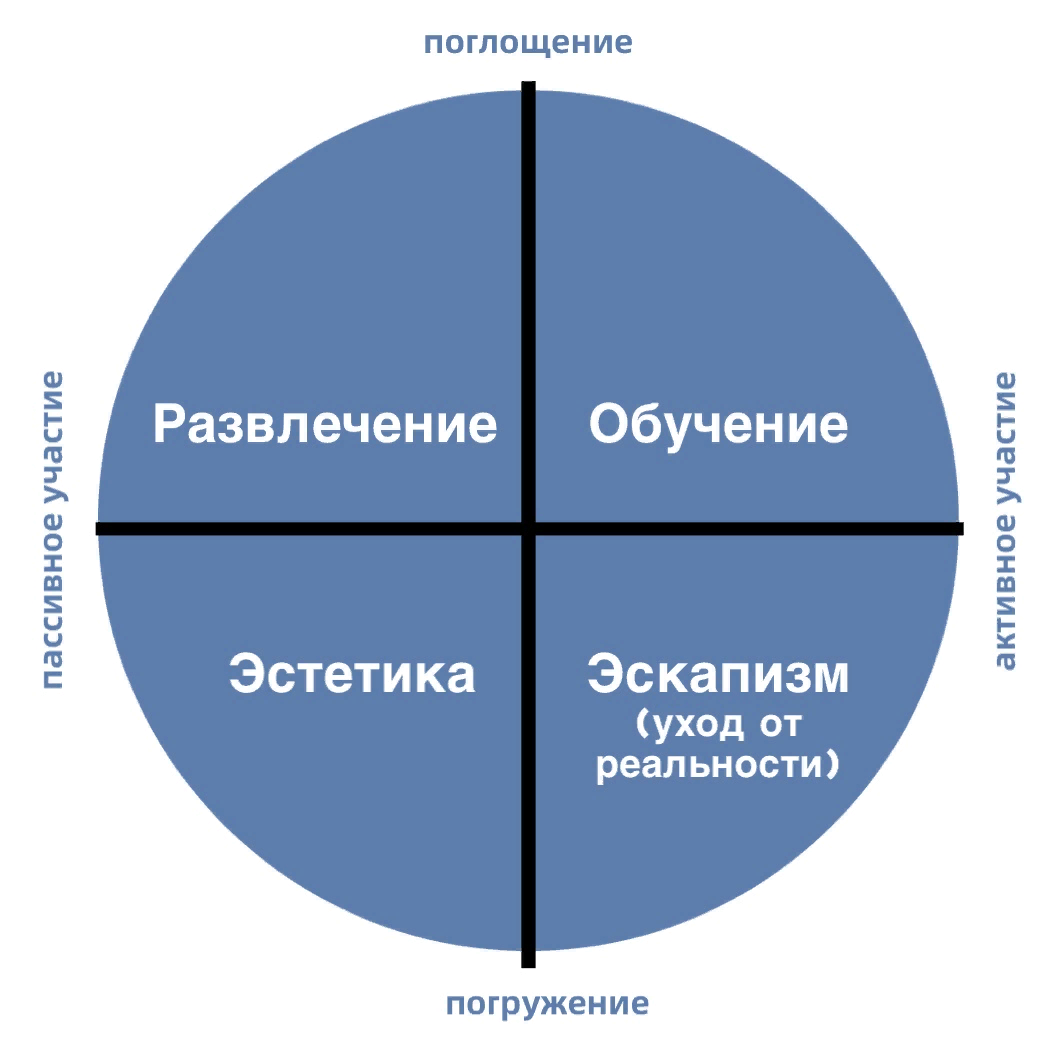 инициативная активность учеников в создании образовательной среды
формирование интереса к получению знаний
привлечение знаний извне учебников (эксперты, новости)
применение интерактивных методов
использование игровых форматов
организация получения удовольствий от обучения (возможность высказаться, применить творческие навыки)
организация уютной обстановки в классе
использование визуальных материалов (презентаций, видеороликов, инфографики, облака слов и пр.)
соучастие, вовлечение ученика в деятельность
создание измененного восприятия реальности (игры)
создание доброжелательной кооперативной обстановки
демократичная рассадка
выездные занятия
«Межрегиональный методический центр по финансовой грамотности системы общего и среднего профессионального образования» НИУ ВШЭ-Пермь
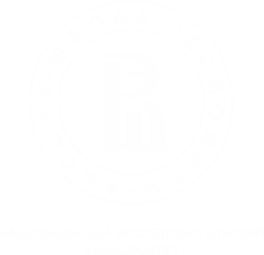 Применение элементов экономики впечатлений при формировании финансовой культуры
Чашникова Кристина Юрьевна
сотрудник Пермского ММЦ
магистр менеджмента
Пермь, 2024